Student Financial Aid
Presented by ?? Kent State University

103 Schwartz Center
www.kent.edu/financialaid
330-672-2972
Critical Questions?
How do I apply for federal aid?
Am I eligible for federal aid?
Am I eligible to receive scholarships?
What will I pay?
What do I need to know about borrowing loans?
[Speaker Notes: Some critical questions you may have are…
We will answer these questions from this presentation]
Overview
Philosophy 
Application Process
Awarding Process
Types of Financial Aid 
Figuring Out Your Cost
Financial Wellness
[Speaker Notes: The overview flows with the critical questions]
Philosophy of Financial Aid
Available to all families regardless of family income or college cost.

Primary responsibility of the family to pay the educational costs to the extent that they are able.
APPLICATION PROCESS
Federal Student Aid ID
Apply for FSA ID
Both student and parent of dependent student
Password needs to be updated every 18 months
Used to sign the FAFSA electronically
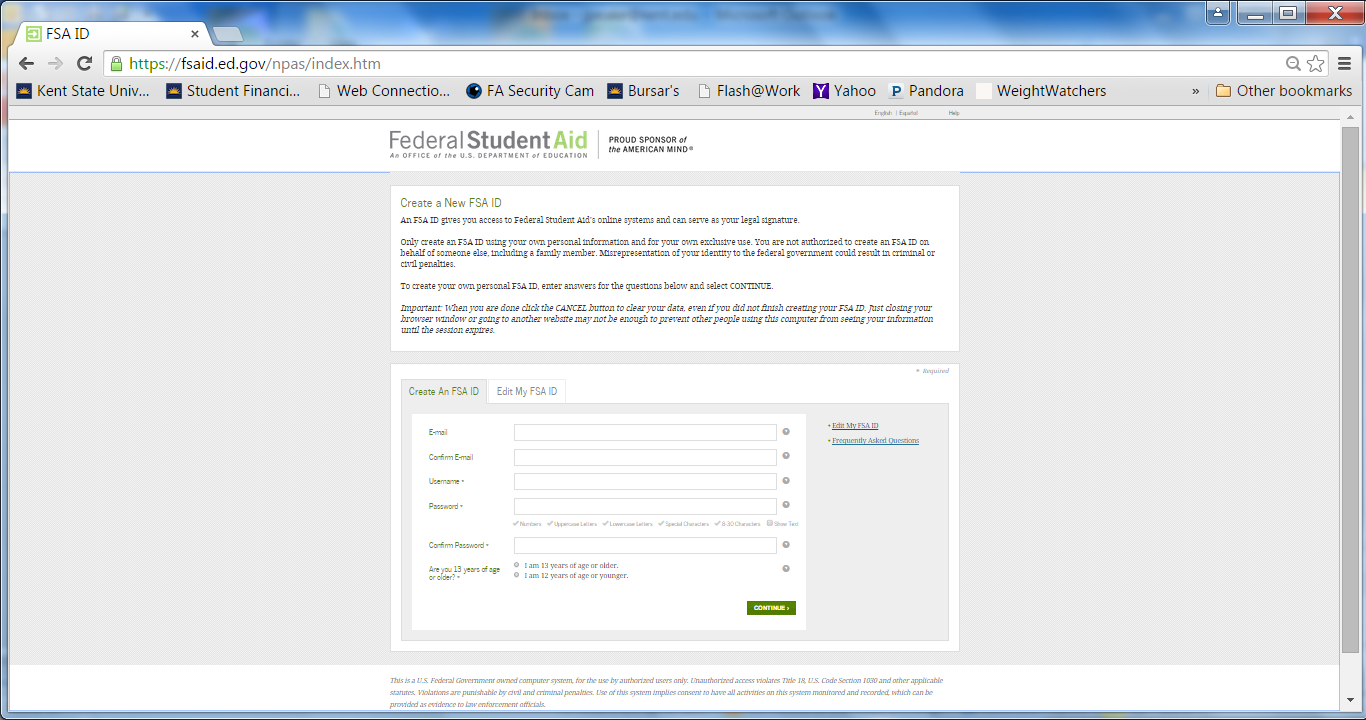 fsaid.ed.gov
[Speaker Notes: Make sure it’s easy to remember. Student should be the one to create ID in case it’s forgotten can answer security questions and check emails for security code validation.]
Free Application for Federal Student Aid
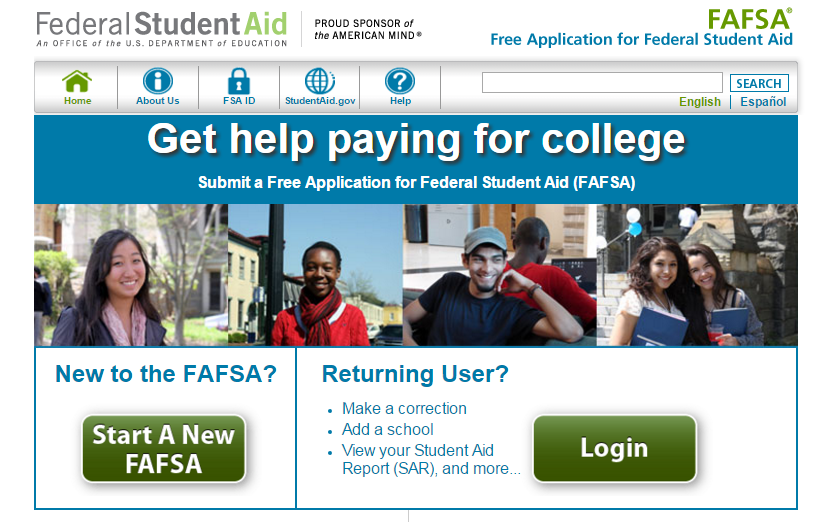 www.FAFSA.gov
[Speaker Notes: Free Online Federal Application to apply for federal grants, state grants and federal loans. It’s FREE. Beware of websites that ask you to pay. Must be completed to received federal aid at an institution. Must be completed online.]
FAFSA Guidelines
Submit the FAFSA beginning January 1st
Complete the FAFSA every year

The 2016-2017 FAFSA will use 2015 federal tax information
Use IRS DATA Retrieval Tool 
OK to use estimated income information

Check priority deadlines at every school you are considering.  March 1 is the common date.
[Speaker Notes: Explain importance of IRS DATA Retrieval tool. Later slides will explain criteria. There will be new dates for 2017-2018 and forward]
FAFSA Guidelines
Information Needed to Apply
Student and Parent social security numbers
Federal tax information or tax returns includingW-2 information 
Records of untaxed income such as:
Child support received 
Interest income
Information on cash: savings and checking account balances, investments and business/farm assets
[Speaker Notes: Explain Parent info only needed if student is dependent.]
FAFSA Worksheet
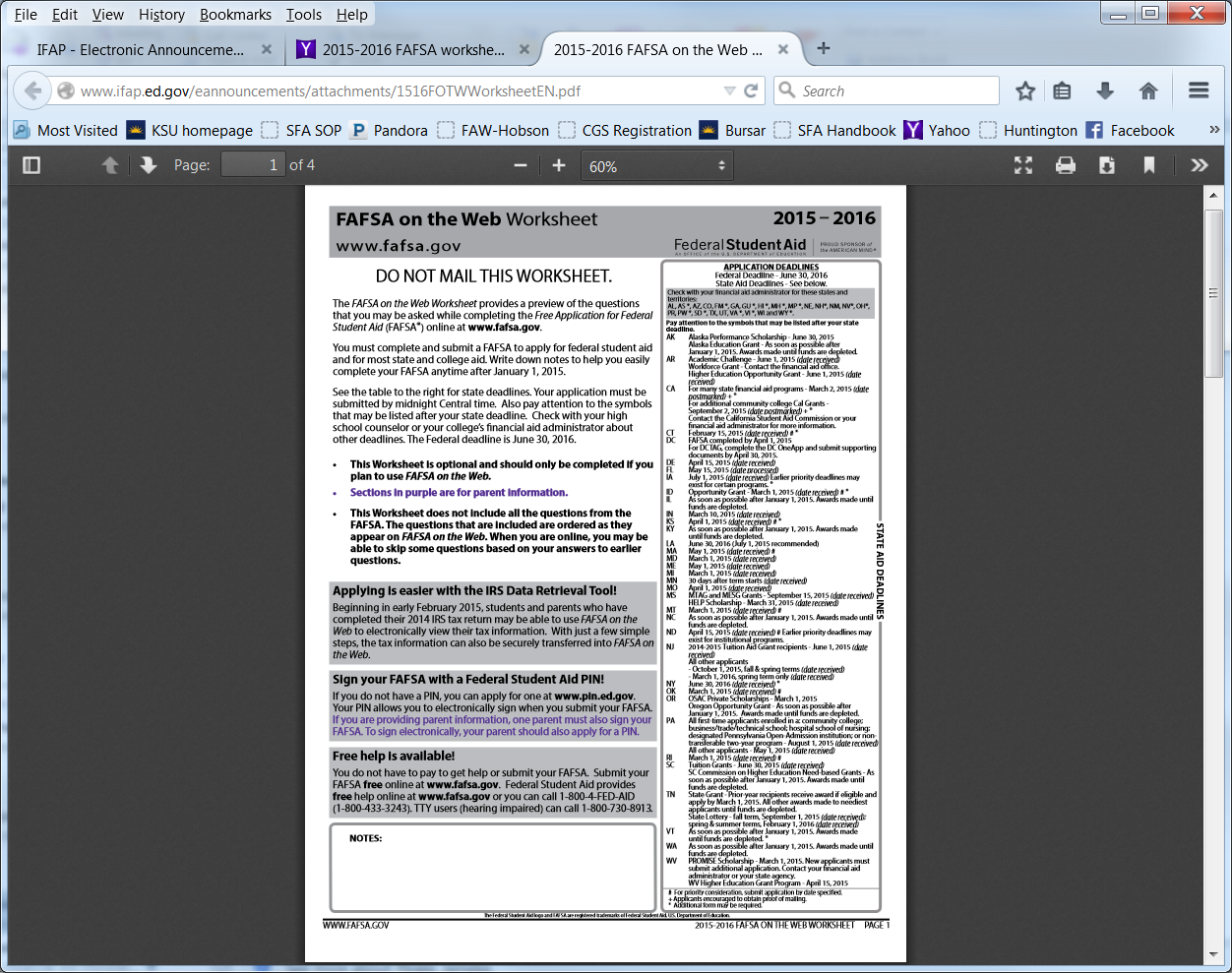 Complete as a “pre-application” to the FAFSA

Presents questions in similar order as FAFSA on the Web

DO NOT MAIL – not the actual FAFSA application
Studentaid.gov
[Speaker Notes: You can also complete the FAFSA Worksheet as a “pre-application”. The worksheet is used to help give you an insight on the questions that are on actually on the FAFSA on the Web application. Please DO NOT MAIL in the worksheet.]
FAFSA on the Web
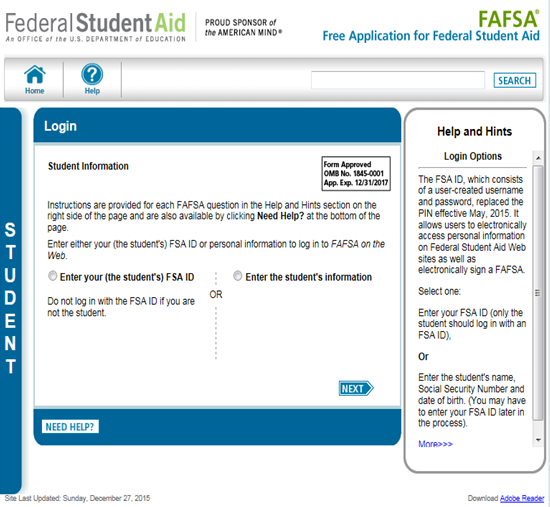 Must log in with student info to begin new application
“Help and Hints” box
FAFSA on the Web has 6 sections of questions
www.FAFSA.gov
[Speaker Notes: Must complete an application for each child entering college. Helps and Hints box will appear for each question.]
FAFSA on the Web6 Sections
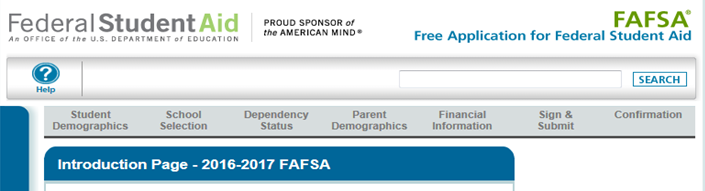 [Speaker Notes: Student demo – basic information
School selection – institutions you want to receive your FAFSA
Depend. Stat – determines if stud is depend (need parent info) or independ, special circumstances – depen. Appeals.
Parent demo – basic info
Financial Info – for parent and student – income and asset information
Signing – FSA ID info submitted]
FAFSA on the Web
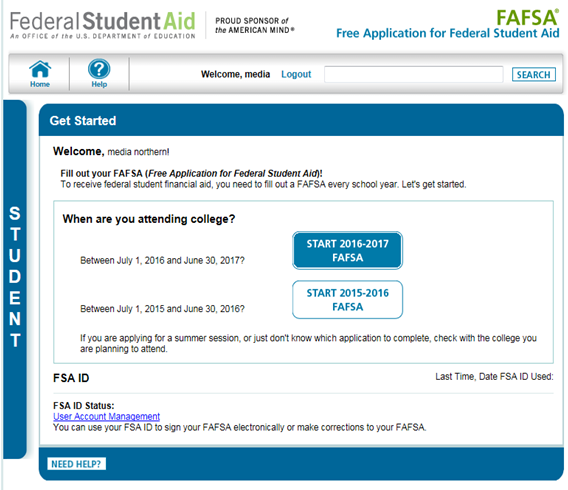 Select appropriate year
[Speaker Notes: Can also apply for a FSA ID at this point. The 16-17 Application will be available on January 1st.]
Student Demographics
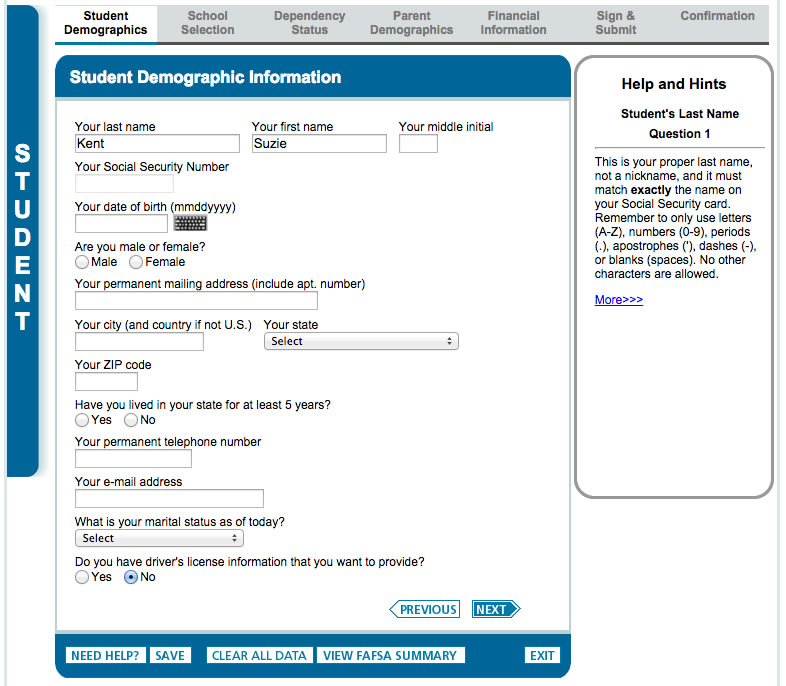 [Speaker Notes: First section is Student Demographics. There are three parts to the student demographics section. This will be the same for the parent sections as well. You are required to provide your name. The Department of Education matches each name and Social Security number (SSN) with the Social Security Administration (SSA). Therefore, the name provided for this question should match exactly the name on your Social Security card. If you use a name (such as a nickname) other than the name on your Social Security card, you will be asked to correct the inconsistency, and there might be a delay in the awarding of your aid. 
Martial status of student; You are required to provide your marital status as of the date the application is signed.]
Student Demographics
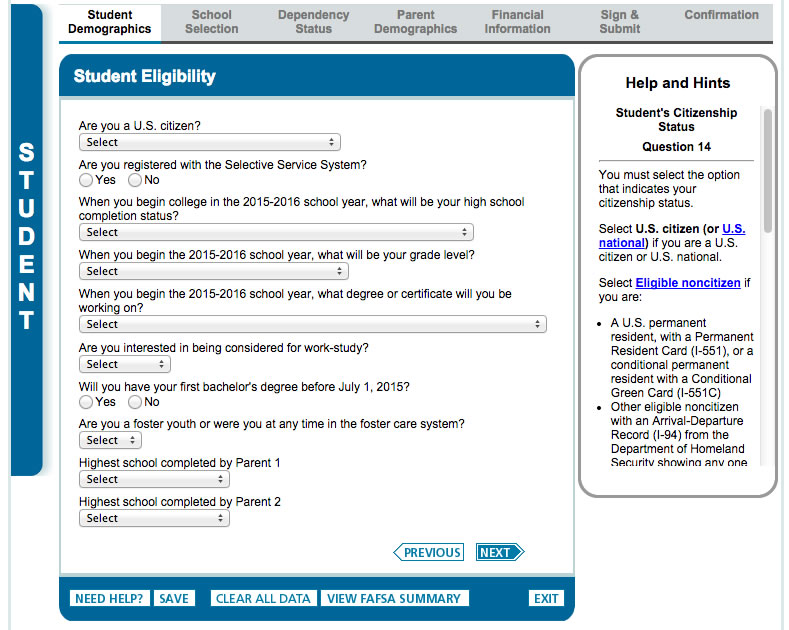 [Speaker Notes: Here is part two of the Student Demographic section . Citizenship status. You are required to indicate your citizenship status. Only U.S. citizens and eligible noncitizens are eligible to receive federal student aid. For financial aid purposes, an eligible noncitizen is one of the following: 
 A U.S. permanent resident who has a Permanent Resident Card (I-551 or I-151) (also known as a green card) 
 A conditional permanent resident (I-551C)
 A student also may qualify as an eligible noncitizen if he or she holds a T-visa or if his or her parent holds a T-1 visa. 
Selective Service registration. Males, age 18 through 25 must be registered with Selective Service to be eligible for federal student aid. 
 If you have not registered with Selective Service, you can answer ―Register me‖ and Selective Service will register you. You can also register on the Web at www.sss.gov. 
Status when you begin college – University’s use this information to determine financial aid eligibility (i.e. loan levels)
Father’s/mother’s highest school level. Indicate your father‘s/mother‘s highest level of schooling. ―Father and ―mother in these questions mean your birth parents. Used for statistical purposes and some state and institutional programs use the information provided here to offer aid to first-generation college students.]
Student Demographics
High School Information
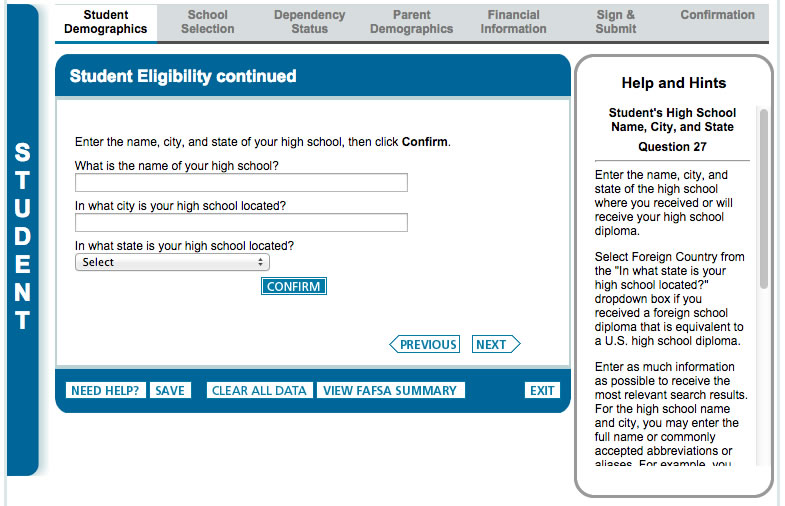 High school name, city and state must be entered if applicant indicates he/she has or will receive a high school diploma, regardless of grade level
[Speaker Notes: If left blank, will delay processing of FAFSA and awarding of aid.]
School Selection
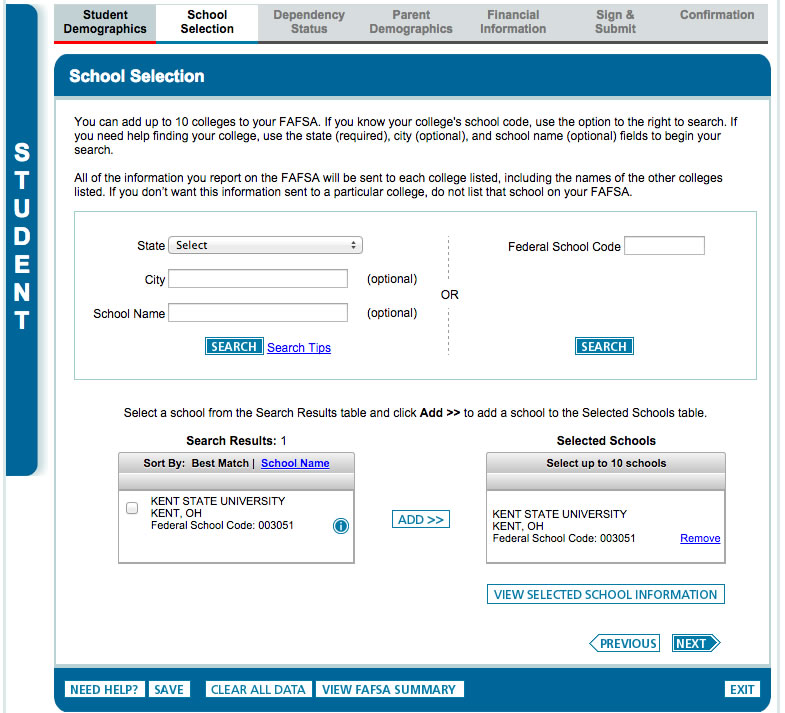 Selected schools will receive FAFSA

Can add up to 10 schools

Can search for school codes
[Speaker Notes: 2nd Section is School Selection.  You will also be asked to select your housing status (living on/off campus or with parent). Your FAFSA will be electronically submitted by the Dept. of Education to every school you select.]
Dependency Status
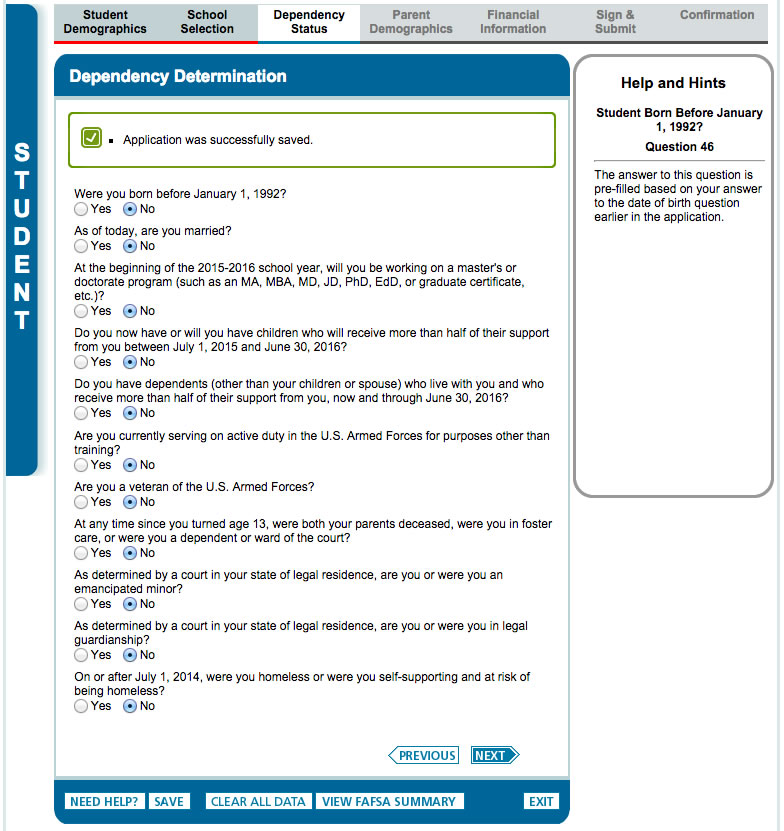 Dependent vs. Independent

Dependent = “No” to all listed questions

Independent = “Yes” to one listed question
[Speaker Notes: 3rd Section is Dependency Status. Explain the different between the two and that the Dept. of Ed only looks at this section to make the decision.]
Dependency Status
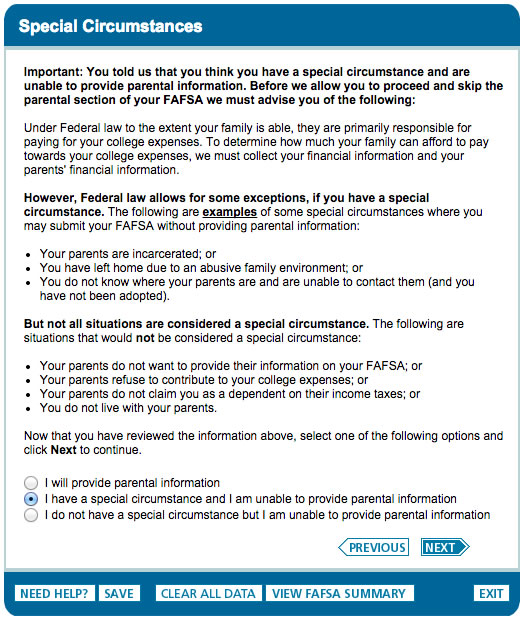 Special circumstances with obtaining parental information

Must follow up with a financial aid administrator at the school you plan to attend
[Speaker Notes: This an example of a student with special circumstances.
May want to talk about Dependency Appeal option that may be available at the different schools and give different examples of extenuating circumstances. Also explain what doesn’t warrant a dependency override – self-sufficiency, parent not willing to give info, parents claimed student on taxes.
If FAFSA is submitted without parental information – will most likely be contacted by school. This will unfortunately delay FAFSA processing.]
Parent Demographic
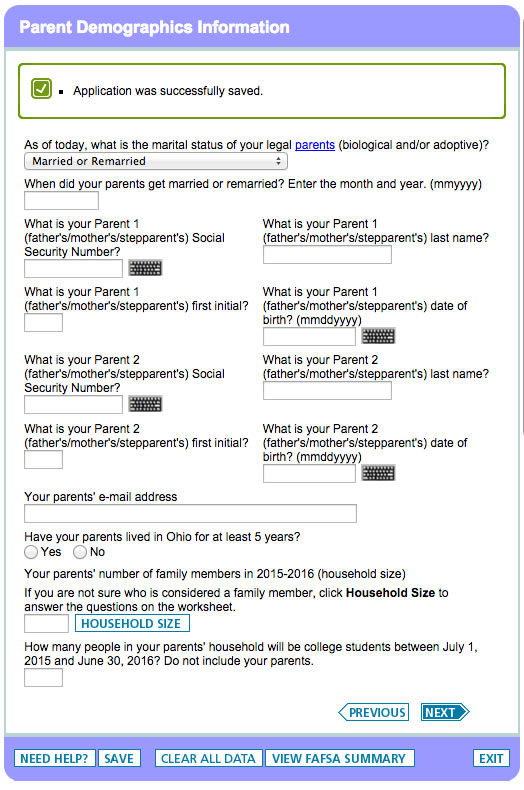 Biographical and Household information

Help and Hints box will assist you in figuring out what information to include in this section
[Speaker Notes: 4th section is Parent Demographics. The term ―parent is not restricted to biological parents.  Think in term of your household.  Who does your student live with. An adoptive parent is treated in the same manner as a biological parent on the FAFSA. 
If the student lives with both biological/adopt parents answer the following questions about them.
If biological/adopt. parents aren’t married but live together then answer the following questions about them both.
If the student lives with Parent 1 and stepparent answer the following questions about them.
If the student lives with Parent 2 and stepparent  answer the following questions about them.
If biological/adopt parents are divorced or separated and the student lives with one parent answer the following questions about that one parent.
If there is a student living with grandparents or persons other than biological parents because of extenuating circumstances please see me after the presentation or contact a financial aid administrator at the selected schools.]
Financial Information(for Parent)
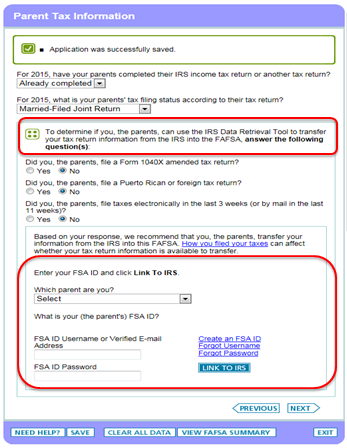 IRS Data Retrieval Tool
Available early Feb 2016

May not qualify due to: Filing status, country and date
[Speaker Notes: 5th section is Financial Information – it will include questions for both parent and student. Have you completed your 2015 tax return?  Those of you who indicate that they have filed their federal tax returns prior to completing their FAFSA and who are otherwise eligible will be directed to use the FAFSA-IRS Data Retrieval process to complete their FAFSA more easily and accurately.  If you are completing the FAFSA prior to Feb. it’s okay to use estimated numbers. Will need to put in actual numbers when taxes are completed.]
IRS Data Retrieval Tool
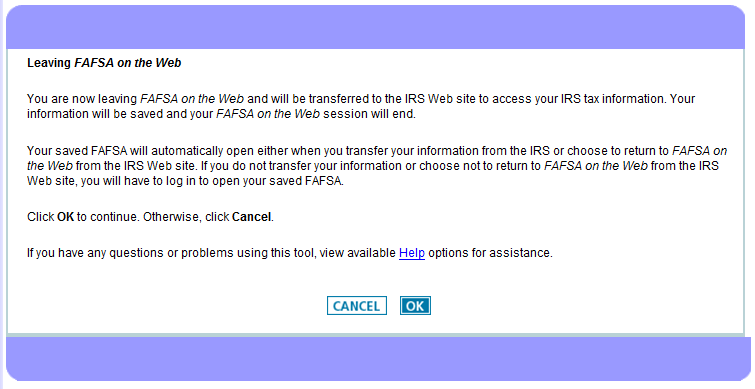 [Speaker Notes: This allows the FAFSA to pull in your 2015 income information right from the IRS database. Taxes will need to be filed 2 to 3 weeks prior to using the IRS Data Retrieval Tool]
IRS Data Retrieval Tool
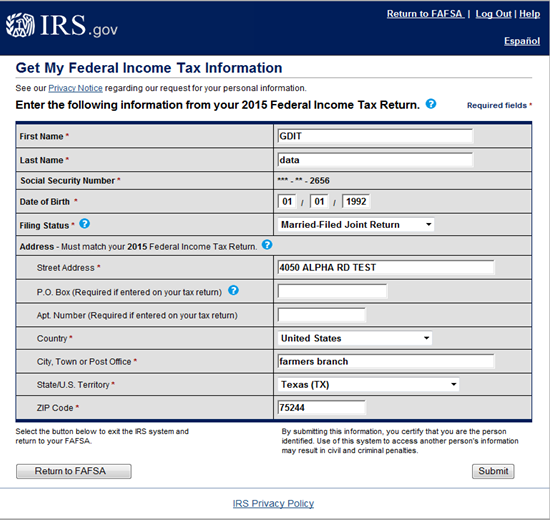 [Speaker Notes: The IRS pages are the same for the student and parent. If the parent and/or student are eligible to use the IRS DRT, they will follow the same process outlined in this slide. You must submit the information exactly as it is on your Federal Tax Return otherwise, the tool will not be able to link your information.]
IRS Data Retrieval Tool
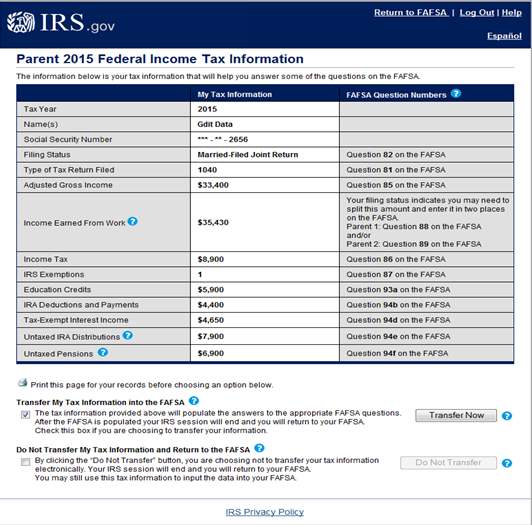 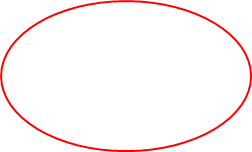 [Speaker Notes: It will give you the option to transfer or not to transfer.]
Financial Information
(for Parent)
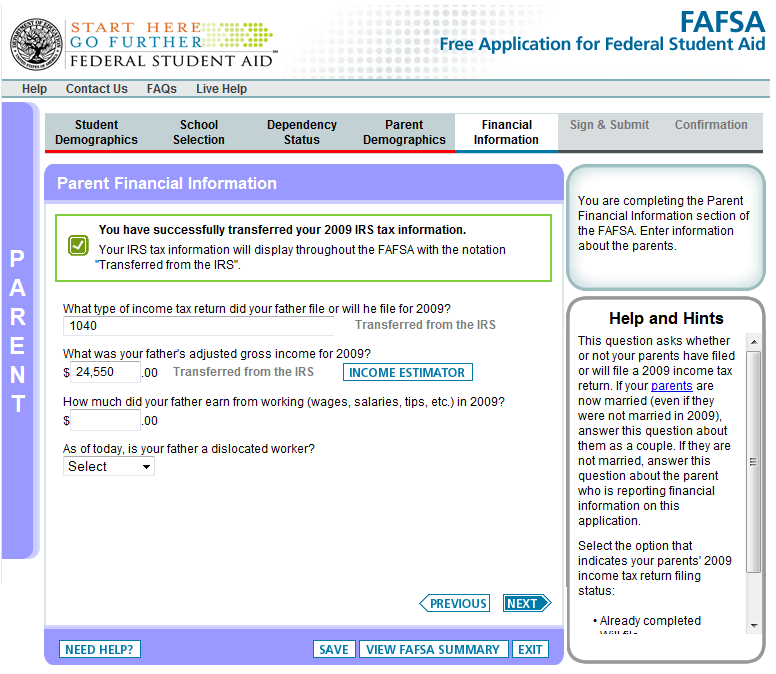 If not eligible to use IRS Data Retrieval Tool, will have to input income information manually
[Speaker Notes: Will see “Tax income information was successfully transferred” if you choose to transfer. 

Can use Help and Hints box to assist with manually entering info correctly.]
Financial Information (for Parent)
Additional Financial Information, Untaxed Income & Assets
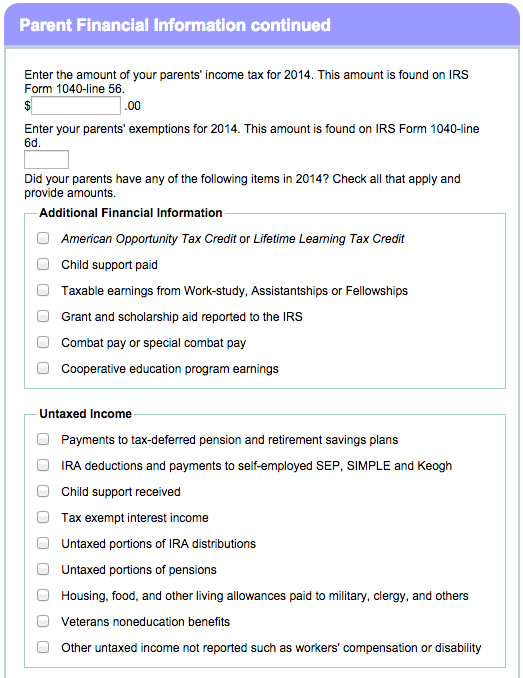 [Speaker Notes: This sections is asking about additional financial info, untaxed income information and assets. The Help and Hints box is really helpful for this section.]
What are assets?
Cash, savings, and checking accounts
Other real estate, installment and land contracts
Mutual funds, money market funds, CDs
Stocks and stock options
Bonds, commodities and precious metals
UTMA and UGMA accounts
What are NOT assets?
Retirement accounts (IRAs - non-education, 401K, 403B)
The home you live in
Cash value of life insurance policies
Family farm
Family owned and controlled small businesses (100 or fewer fulltime employees)
529 College Savings Plans 
and Prepaid Tuition Plans
Treated same as mutual funds, CD’s and other investments

For financial aid purposes, if the student is dependent then the  529 plan is a parent asset
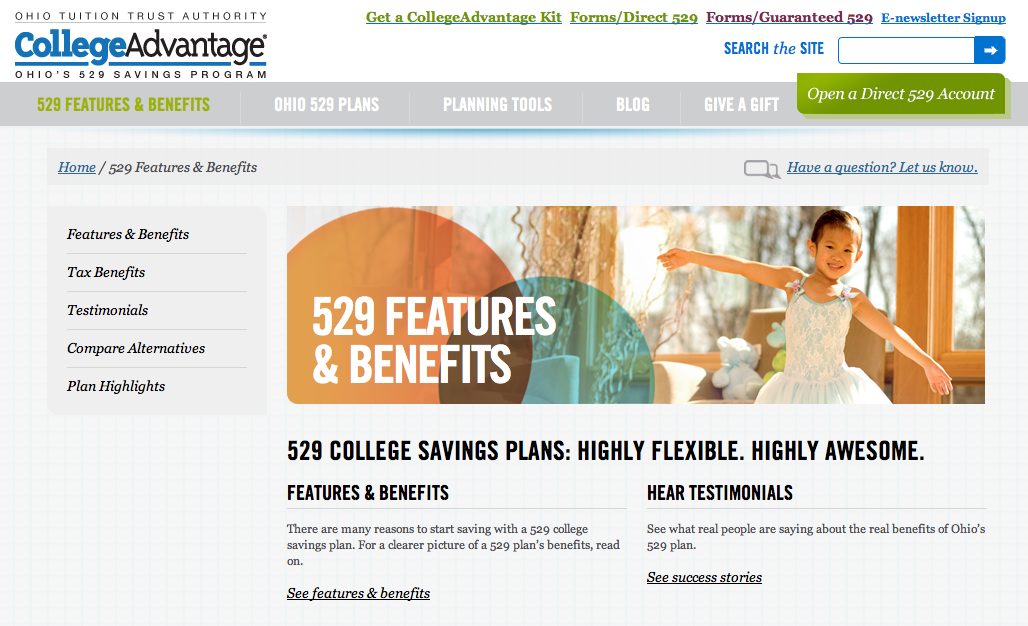 [Speaker Notes: In most cases, this plan is set up through the 529 administrator and the institutions billing office.]
Financial Information(for Student)
Same questions as the parent section

Can also use the IRS Data Retrieval Tool
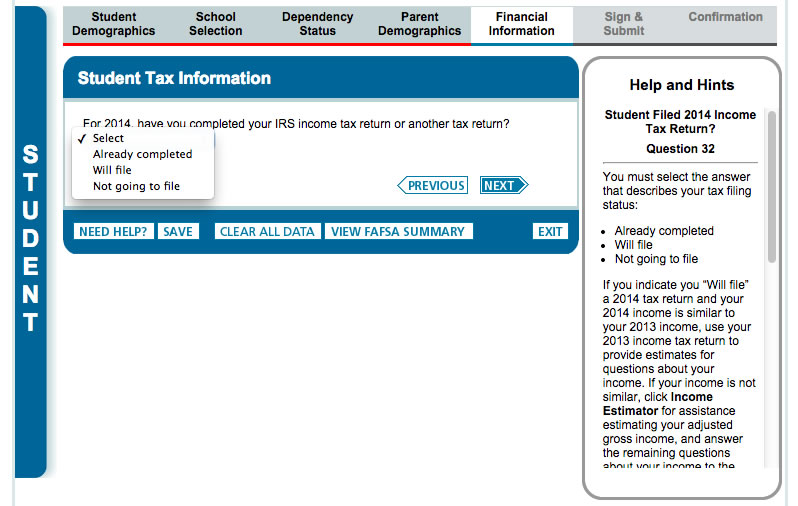 [Speaker Notes: After you complete the Parent Financial Information, you will start to complete the same information for the student.]
Financial Information(for Student)
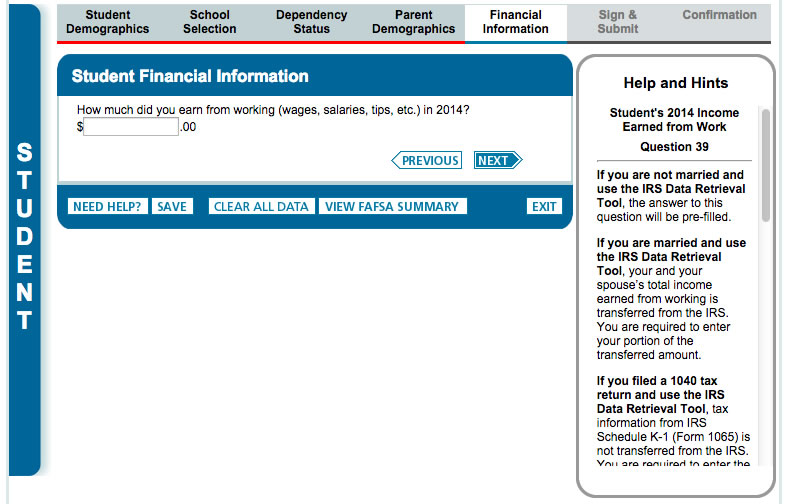 If student will not file 2015 taxes but worked, they will still need to submit wages using their W2
[Speaker Notes: The Dept. of Ed counts both the student and parents income to calculate the EFC which we will talk about in a few slides.]
Financial Information (for Student)
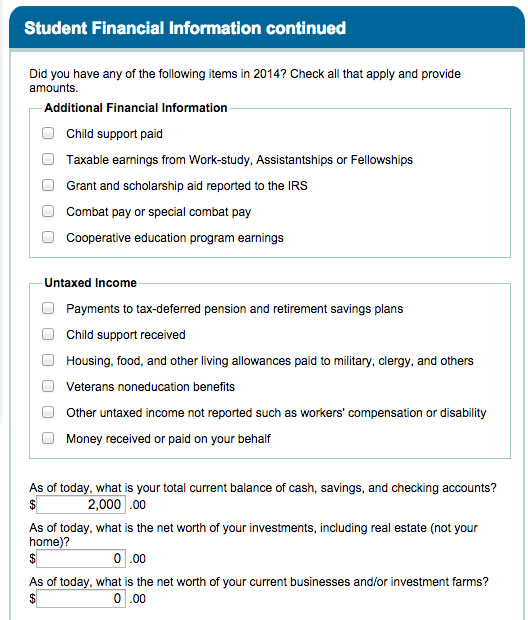 [Speaker Notes: Students will be asked the same additional financial info, untaxed income and asset information questions.]
Avoid Errors!!
Read instructions and complete all sections carefully
Use the “Help and Hints” box

Errors on the FAFSA or supplemental forms may delay application processing and result in loss of financial aid funds

Highly recommended to utilize IRS Data Retrieval Tool
Pulls income information directly from IRS.
[Speaker Notes: IRS DRT  is available early Feb and you must have filed head of household or married filing jointly. Taxes have to be filed for 2 to 3 weeks.]
Frequent FAFSA Errors
Social security number
Date of birth 
Divorced/remarried parental information
Income earned by parents/stepparents
US income taxes paid 
Household size
Sign & Submit
(for Student)
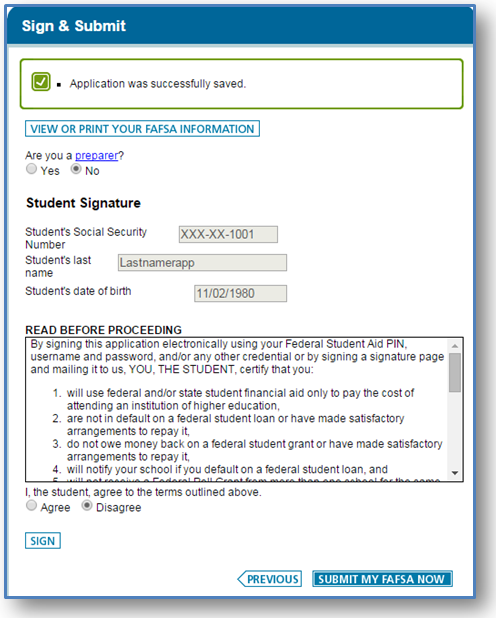 Student will use their FSA ID to sign

Be careful to submit the correct information
[Speaker Notes: This is the 6th section for the electronic signatures.]
Sign & Submit
(for Parent)
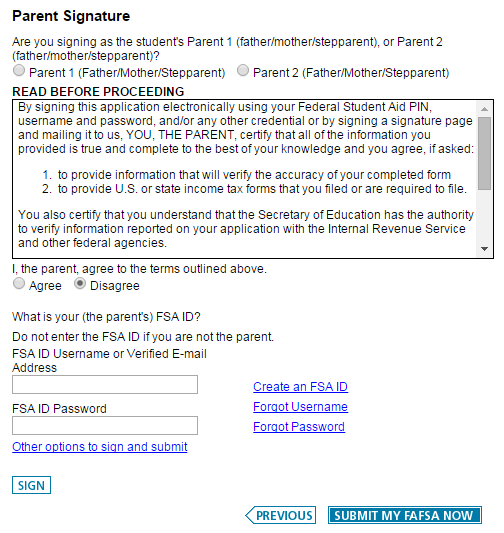 Parent will use their own FSA ID to sign as well

Can view summary of FAFSA information at this point
[Speaker Notes: Viewing the summary will allow you to see and if there are any corrections you want to make.]
Confirmation Page
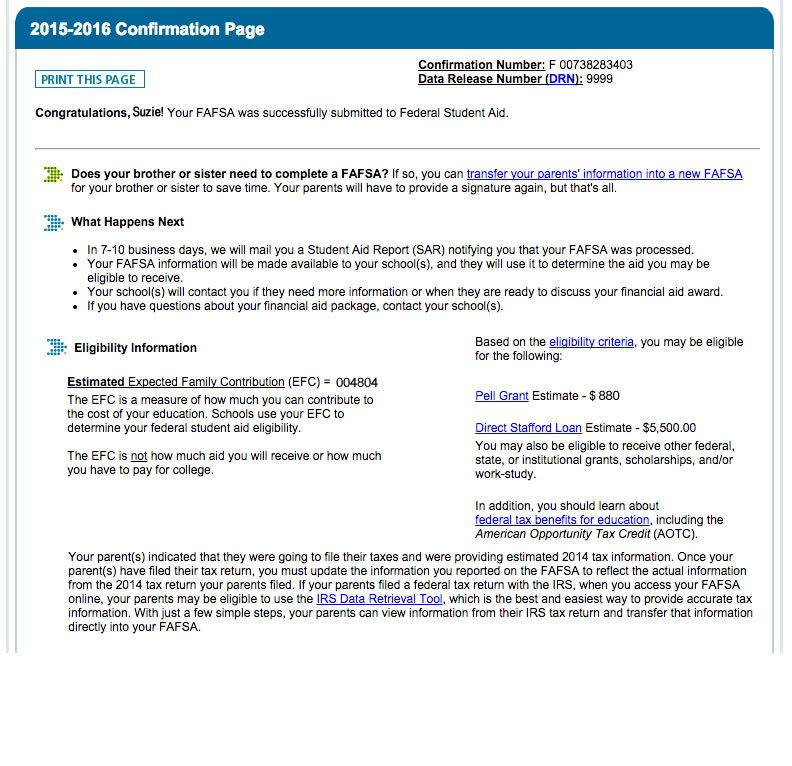 3 important sections to review:

What Happens Next

Expected Family Contribution (EFC)

Pell Grant and Direct Loan eligibility
[Speaker Notes: Can also post to Facebook and tweeter from this page. In the next section we will talk about next steps and the EFC.]
FAFSA Resources
The FAFSA Process
IRS Data Retrieval Process
Who’s My Parent
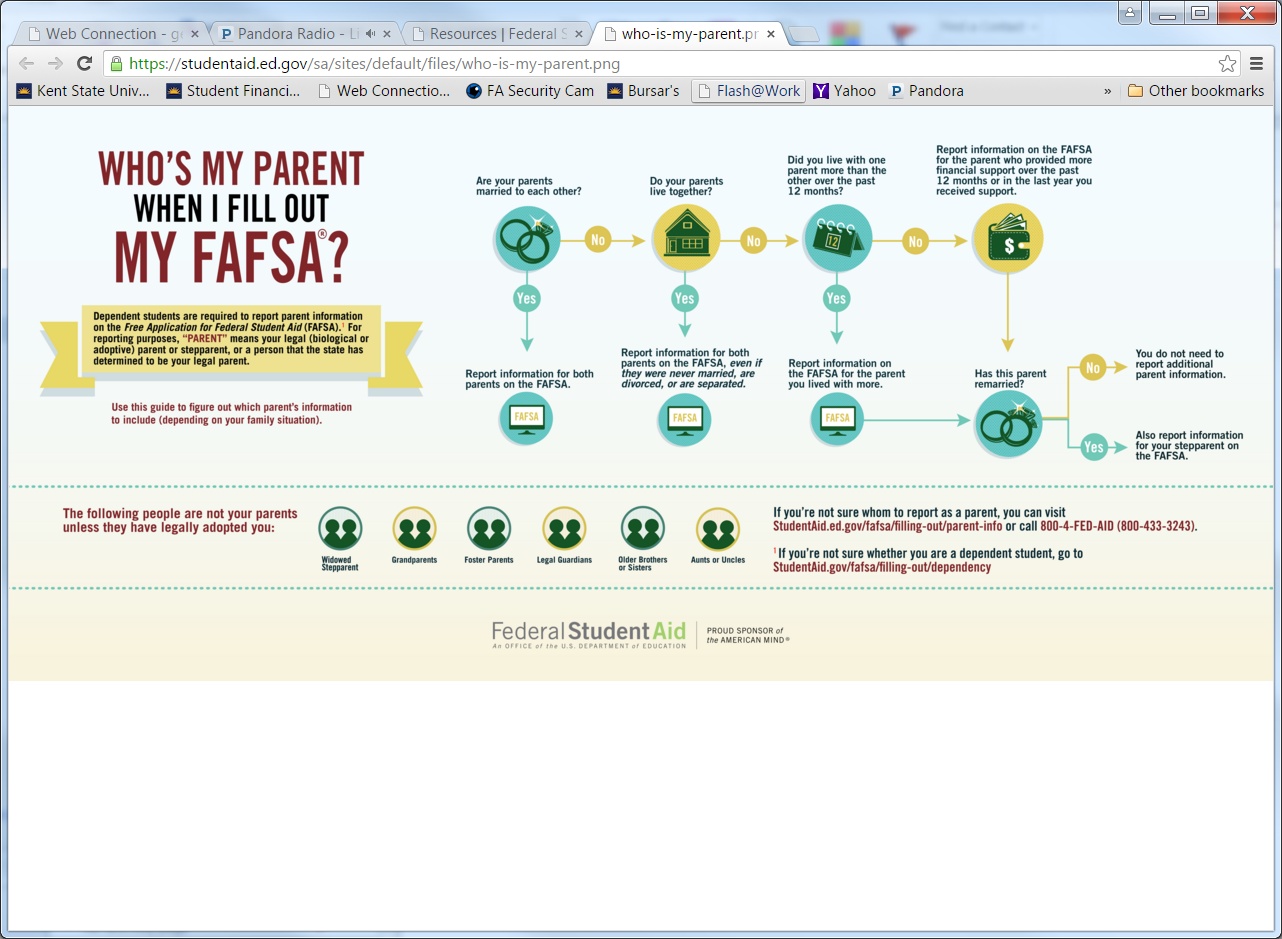 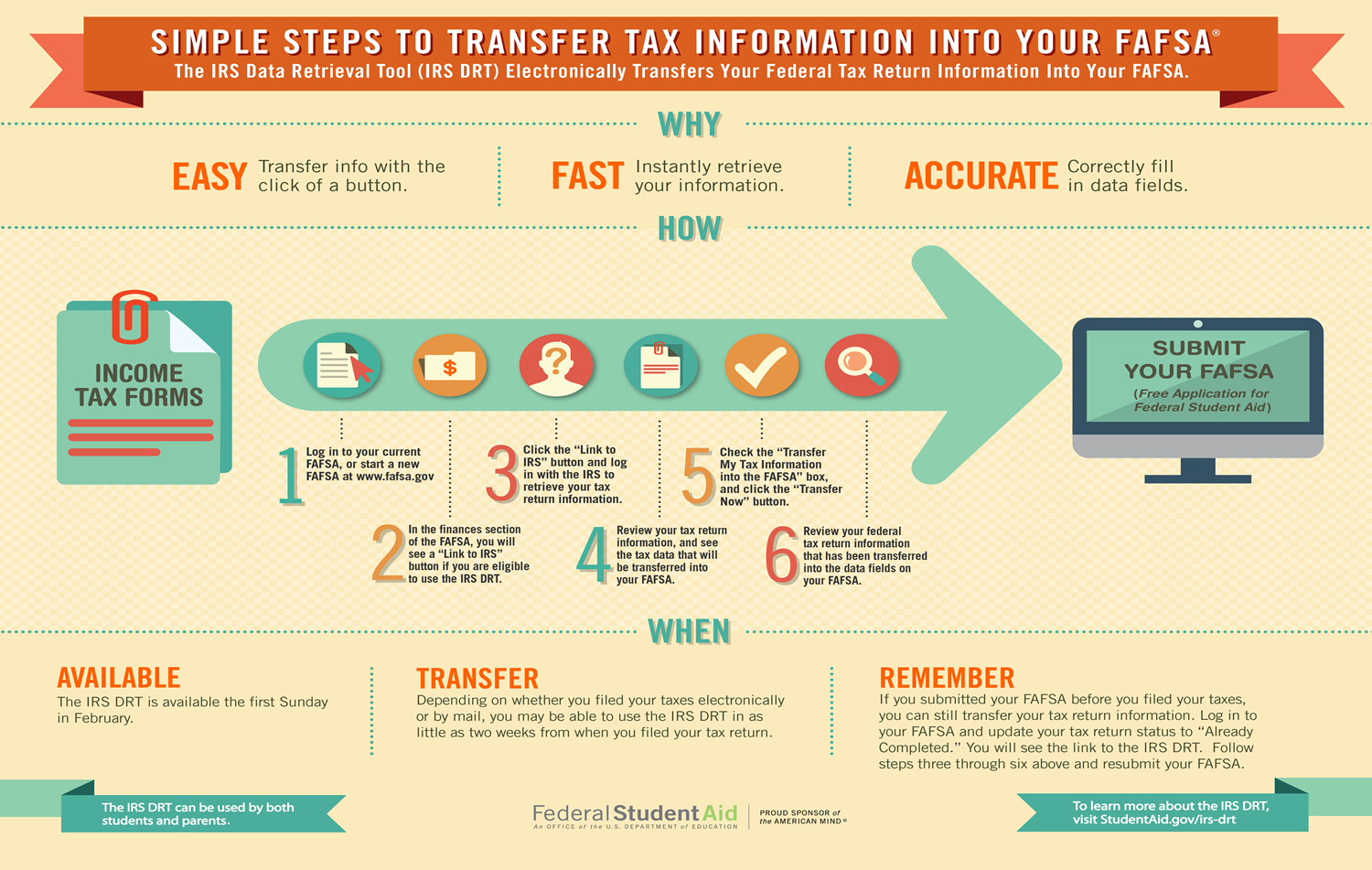 Studentaid.gov
[Speaker Notes: This will help you prepare and gather all the information and documents required to help you complete the application. It will also explain the IRS Data Retrieval Tool.]
AWARDING PROCESS
Student Aid Report
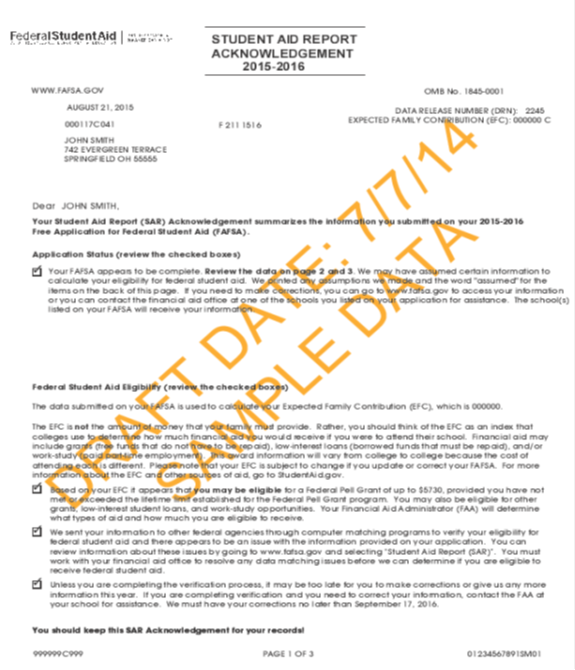 Summarizes the information submitted on your 2016- 2017 FAFSA 

List Expected Family Contribution (EFC)

List federal student aid eligibility

Provides checklist of next steps
[Speaker Notes: Will be emailed by the Department of Education as a link]
What is the EFC?
Calculated by the Department of Education
Is an index number and not a dollar amount
Stays the same regardless of school
Determines if a student is eligible for federal or state grants
State grant amounts may differ based on type of university(public vs. private)
Does not affect ability to receive federal student loan eligibility
Helps determine a students financial need
Cost of Attendance (Budget)
Direct costs
Tuition, room and board
Indirect costs
Books, transportation and miscellaneous
Varies widely from college to college
[Speaker Notes: The other factor of financial need is cost of attendance.  This is a budget assigned to students. It’s not the actual amount expected. It consist of direct or indirect cost.]
Cost of Attendance (Budget)
[Speaker Notes: This is KSU COA for 15 – 16. Private institutions will have higher cost.]
Determination of Financial Need
Cost of Attendance  (COA)
  Expected Family Contribution  (EFC)
=  Financial Need
TYPES OF FINANCIAL AID
Two Types of  Aid
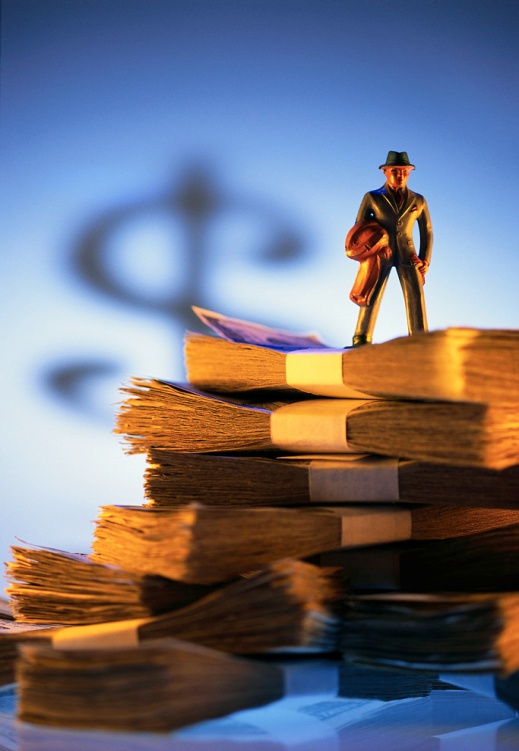 Gift Aid 
Scholarships
Grants

Self Help Aid
Work Programs
Loans
Scholarships
When to Start Searching?
Start Early
Make a Search Plan
Talk to your guidance counselor
Ask every financial aid office
Ask every major 
Look online
Be aware of deadlines
RIGHT NOW!
Scholarships
Other Resources
Volunteer opportunities may lead to service-oriented scholarships
Parent and student employers
Scholarship opportunities listed in Local or Community sections of newspapers
Local organizations may run an art or poetry contest to win a scholarship
Bulletin boards at the library
Scholarships
Searching Online
Set up an account
Don’t sign up for too many						
Take your time
Don’t pay anyone
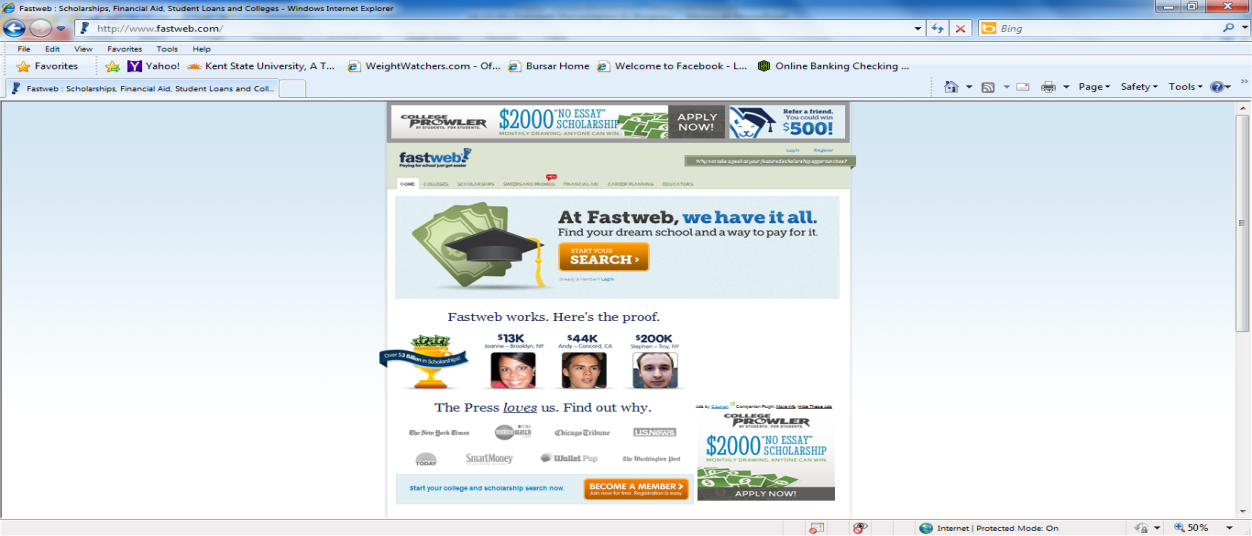 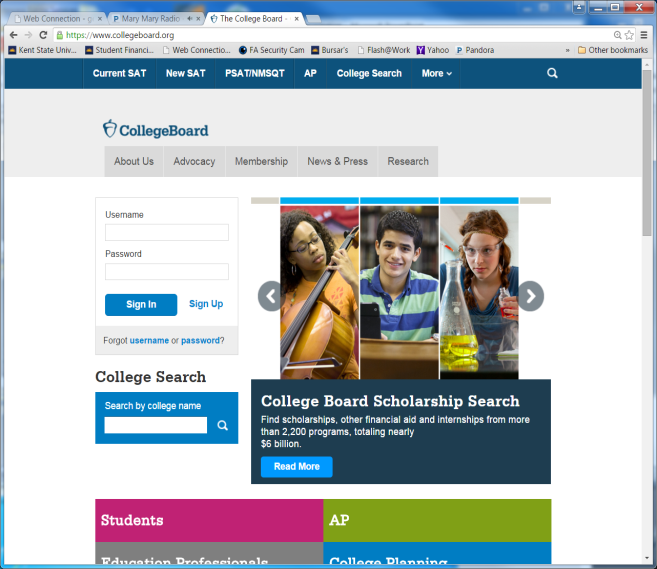 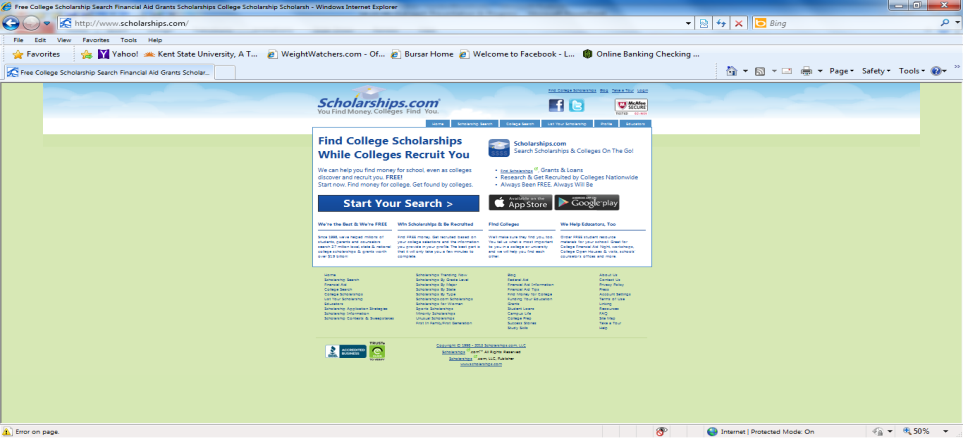 fastweb.com
collegeboard.org
scholarships.com
Federal Grants
Pell Grant 
Supplemental Educational Opportunity Grant (SEOG)
Teacher Education Assistance for College and Higher Education Grant (TEACH)
Studentaid.gov
[Speaker Notes: Amounts and criteria are listed in the publications handed to you or you can visit studentaid.ed.gov. 
TEACH grants are not available at all schools with eligible programs. Schools must choose to participate.]
The Ohio Board of Regents (OBR) is now the Ohio Department of Higher Education:
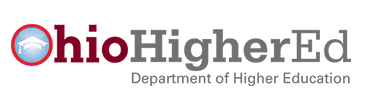 www.ohiohighered.org
[Speaker Notes: OBR administers all the state grant and scholarship programs and has a new name.]
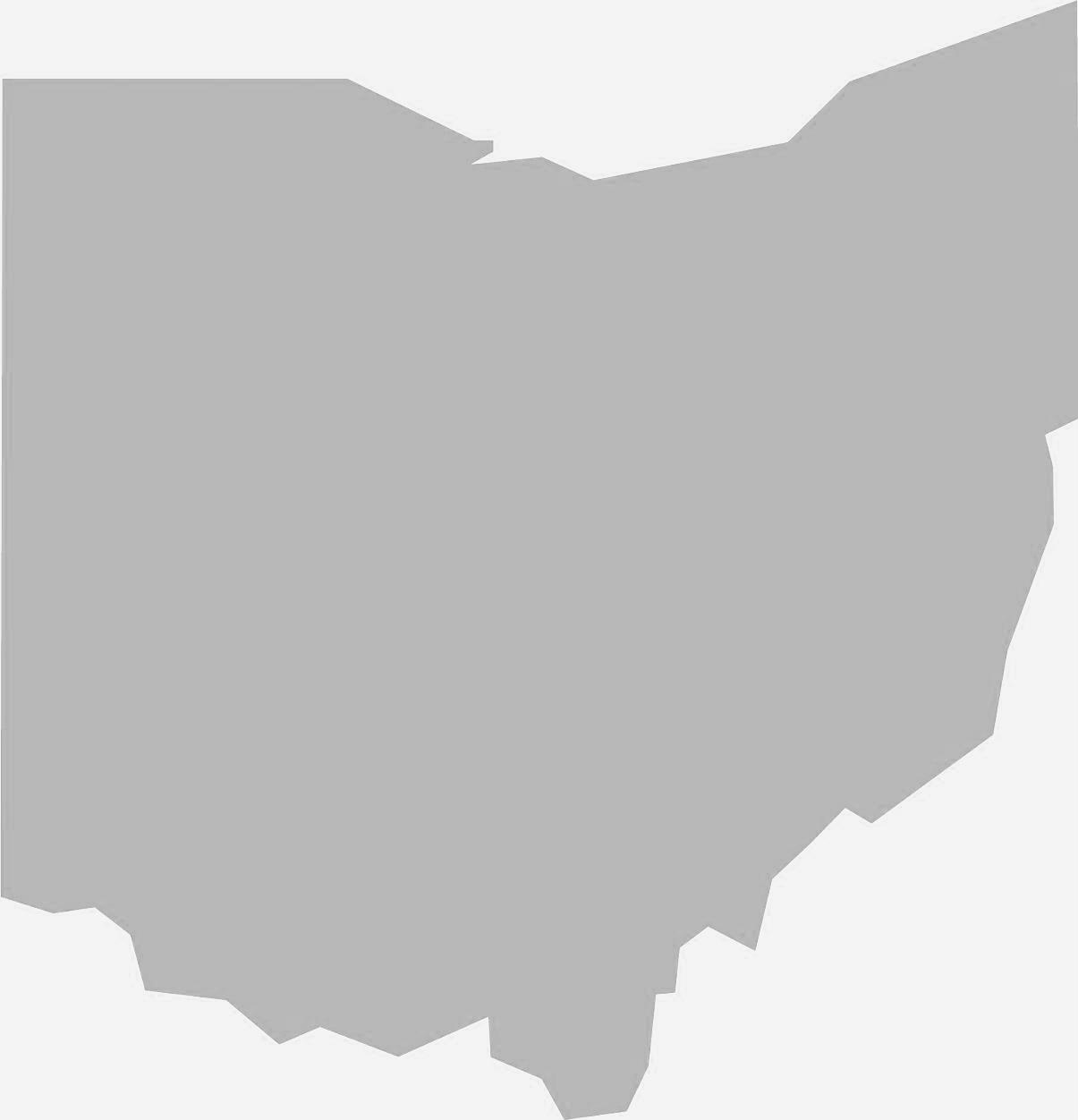 Ohio Aid Programs 2015-2016
Ohio College Opportunity Grant (OCOG)
(File FAFSA by Oct. 1 deadline)
   Nurse Education Assistance Loan Program (NEALP)
Ohio Education Training & Voucher (foster care)
Ohio Safety Officers Memorial Scholarship
Ohio War Orphans Scholarship
Ohio National Guard Scholarship
Choose Ohio First (STEMM)
[Speaker Notes: All programs under ODHE.]
Work Programs
Federal Work Study
Student can work part time while enrolled in school

University Funded Work
May be available to students not awarded work study
Studentaid.gov
[Speaker Notes: Now going to talk about Self-Help aid. May want to check with your institutions Career Services Center.]
Federal Student Loans
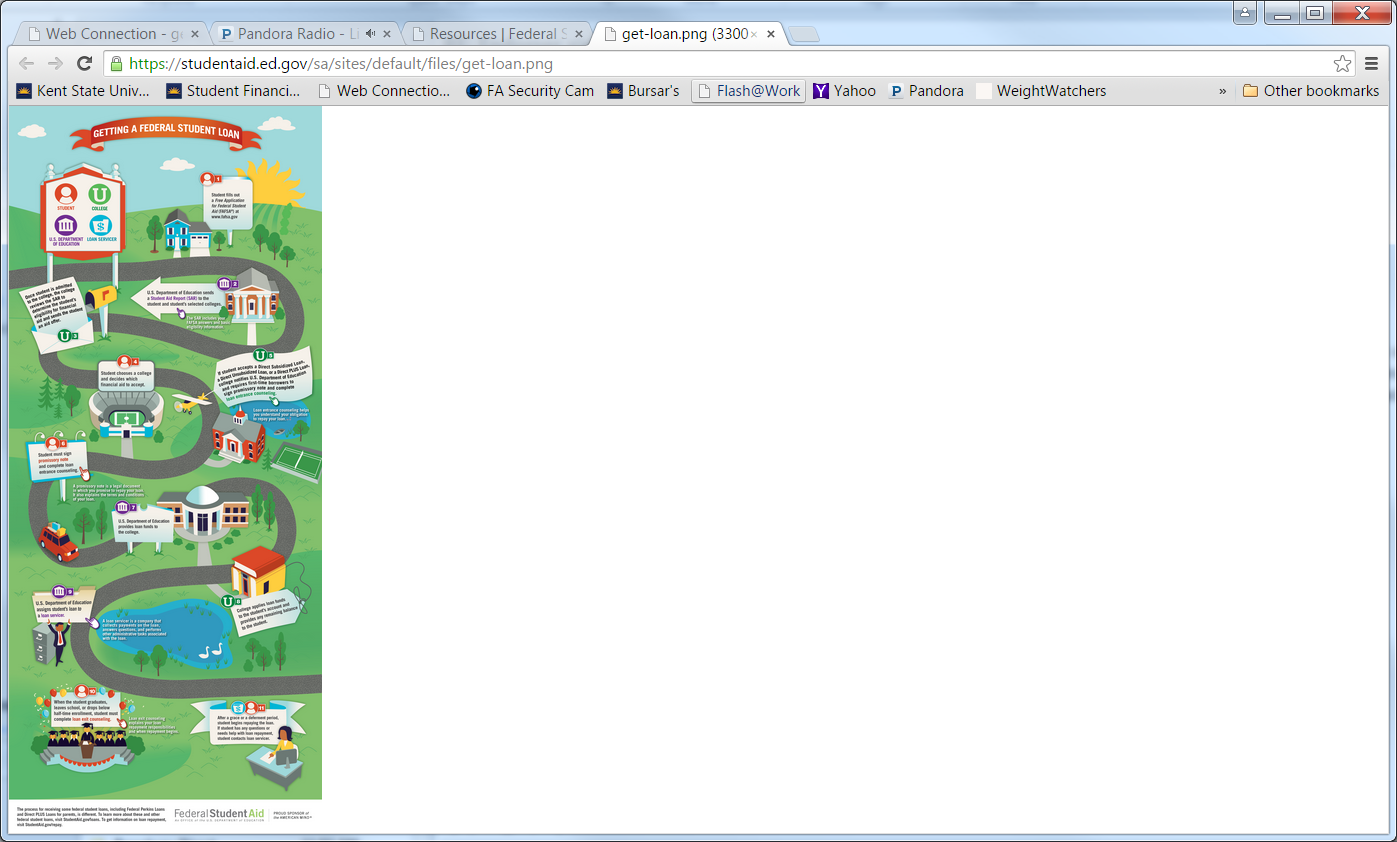 Federal Direct Loans
Subsidized 
Unsubsidized
Federal Nursing Loan
For nursing majors only
Studentaid.gov
[Speaker Notes: Amounts and interest rates are listed in the handouts provided  or you can visit studentaid.gov. No more Perkins. Maximum amount for freshmen is $5500. Current interest rate for DL is 4.66  It’s 5% for NL. The picture is a publication available on the provided website.]
Other Loan Options
Federal Direct PLUS 
Only parents can apply
Credit based
Other options available if credit is denied

Alternative Loans	
Non federal
Student loan through a bank, credit union, state agencyor school
Studentaid.gov
[Speaker Notes: Can talk about PLUS criteria]
Figuring Out Your Cost
Figuring Out Your Cost
Three Main Costs
Visit university's Billing office website (commonly known as Bursar)
Tuition 
Visit university’s Residence Services website
Housing and meal plan
[Speaker Notes: Housing & meal plan if student is living on campus. Amounts will vary based on the institution.]
FAFSA4CASTER
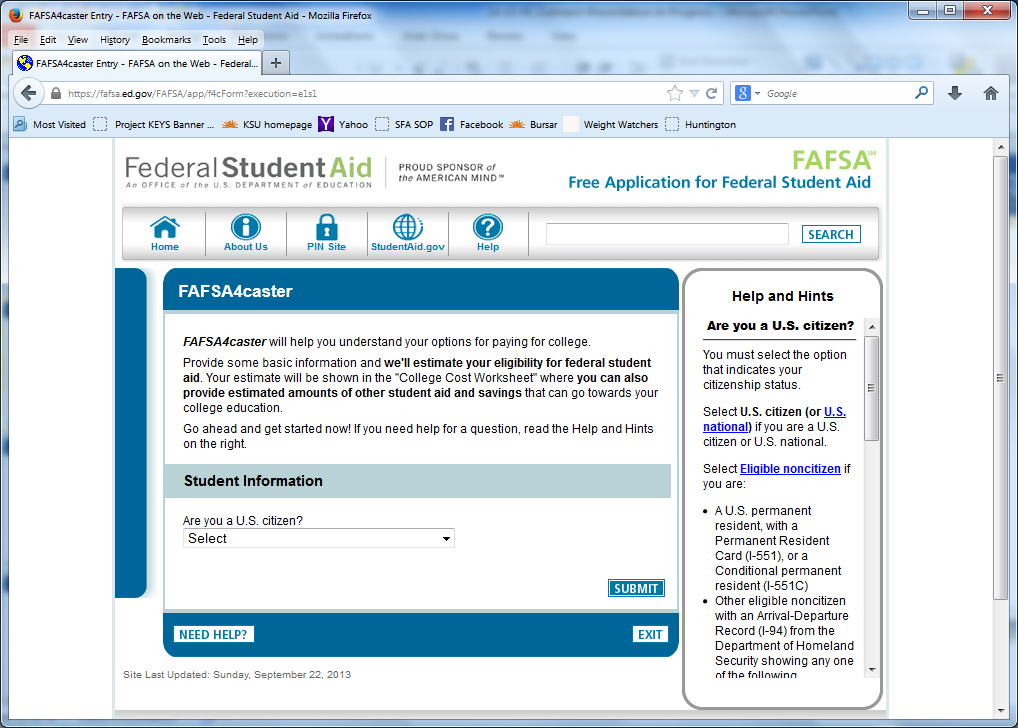 Under the Thinking About College section of the homepage.
FOTW questions duplicated
Estimates eligibility for federal student aid at selected school

Estimates cost at selected school
www.FAFSA.gov
[Speaker Notes: The 4caster no longer has it’s own website.  It’s now on the FAFSA website. Students will be asked to input their parents and their income information.]
Net Price Calculator
Helps you understand options for paying for college

Estimates eligibility for Federal Student Aid
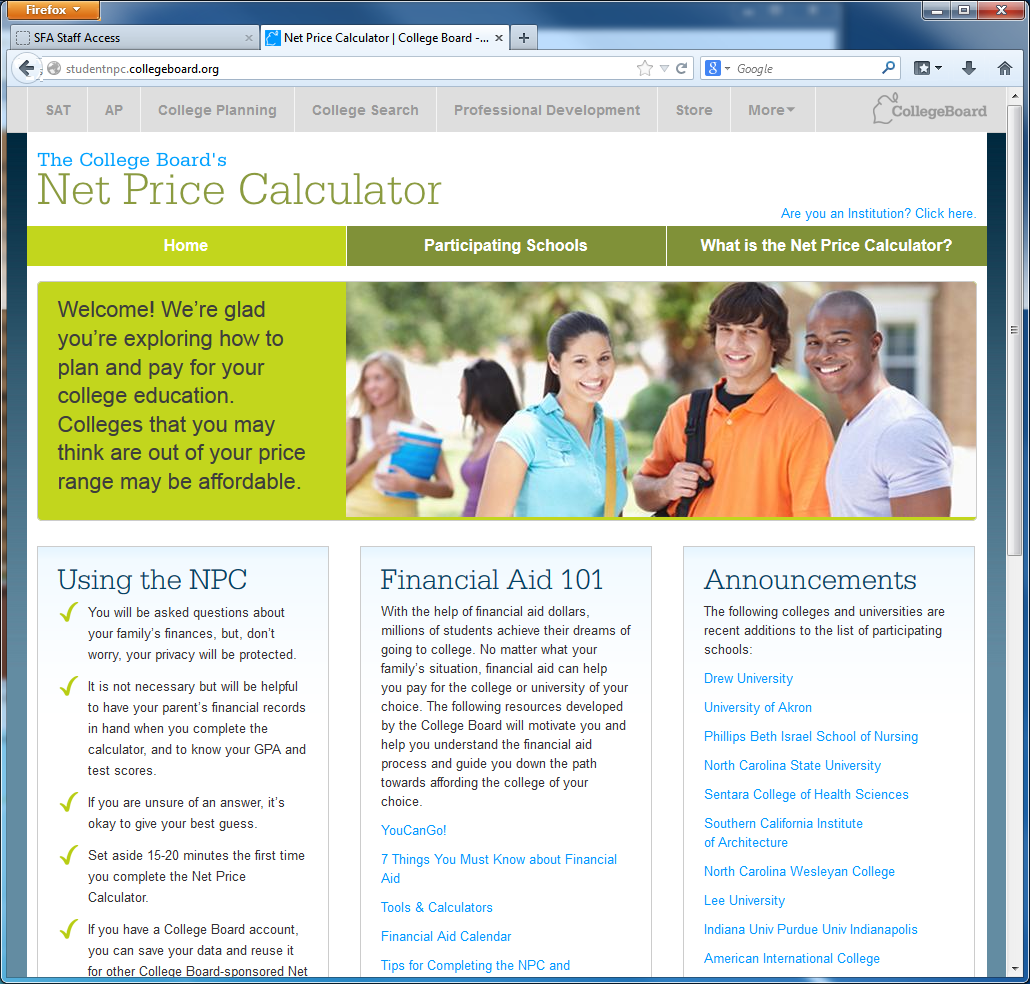 www.collegeboard.org
[Speaker Notes: The NPC is very similar to the FAFSA4caster.]
Shopping Sheet
Information for prospective students regarding their cost and financial aid 

Not provided by every institution

Available when institution has awarded student 

Viewed through their student online portal
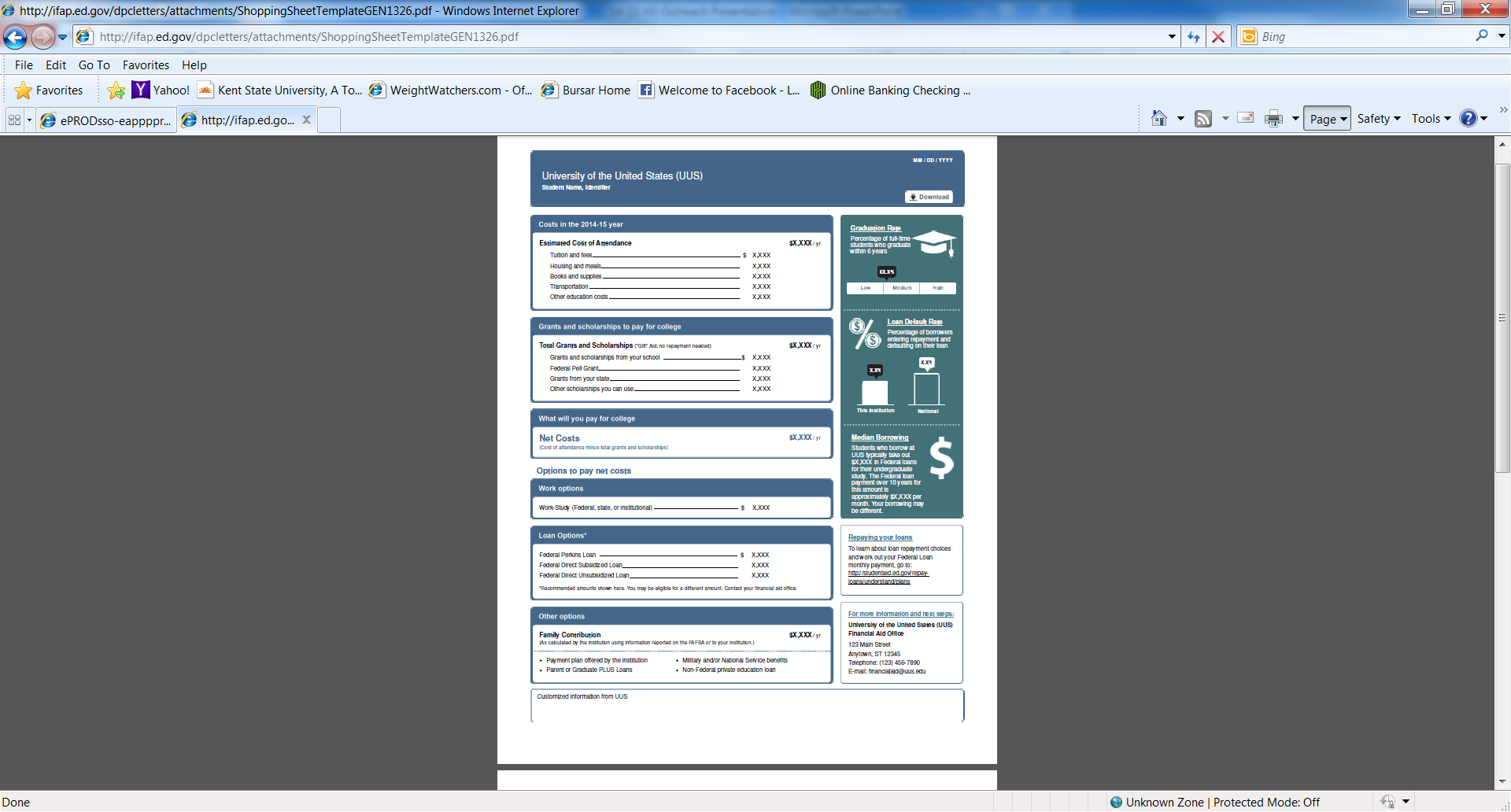 www.collegecost.ed.gov
[Speaker Notes: A consumer tool designed to simplify information for prospective students regarding their cost and financial aid. Also provides information regarding graduation rates and loan default rates]
FINANCIAL WELLNESS
What is Financial Wellness?
The possession of knowledge and understanding of financial matters and money management.
[Speaker Notes: This can be related to your personal life and financial aid.]
Financial Wellness in Financial Aid
Helpful Information & Resources:
CashCourse.org
Studentloans.gov
Financial Aid Awareness Counseling
Managing your student loans
Entrance Counseling
National Student Loan Data System (NSLDS)
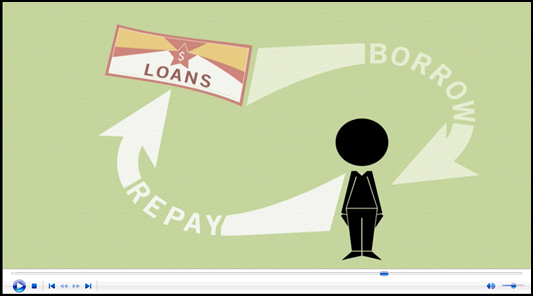 [Speaker Notes: We will talk about each briefly]
CashCourse.org
A free online resource
Learn how to:
Budget
Manage your money and spend wisely
Deal with credit cards
Manage your financial aid
Smart borrowing
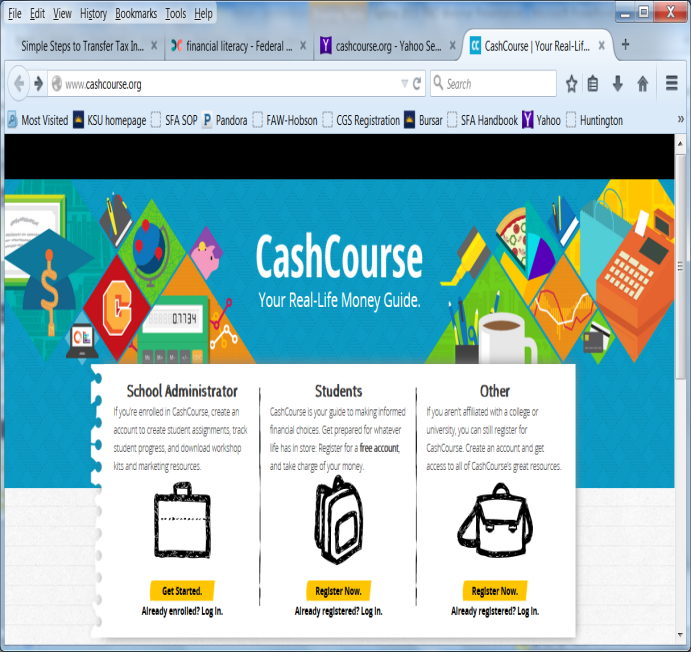 [Speaker Notes: Videos, Interactive spreadsheets, Articles, Printable documents]
Financial Aid Awareness Counseling Tool
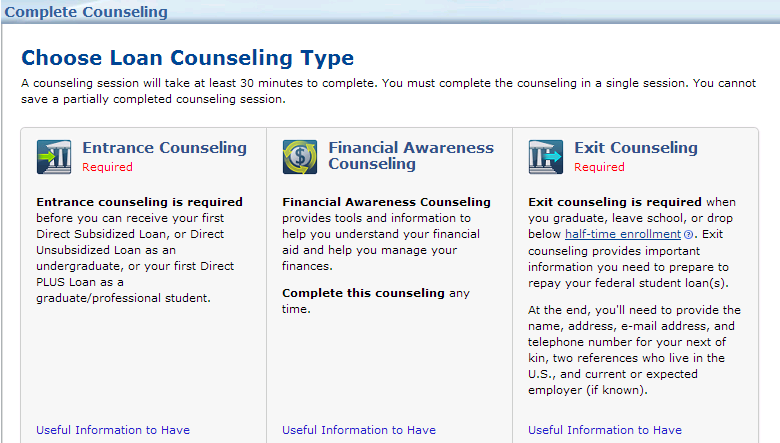 Studentloans.gov
Managing Your Student Loans
Entrance Counseling for Federal Student Loans
Quiz on topics related to loans
Mandatory
Completed online at studentloans.gov
Review the National Student Loan Data System (NSLDS)
www.nslds.ed.gov
List of all federal loans borrowed and lenders
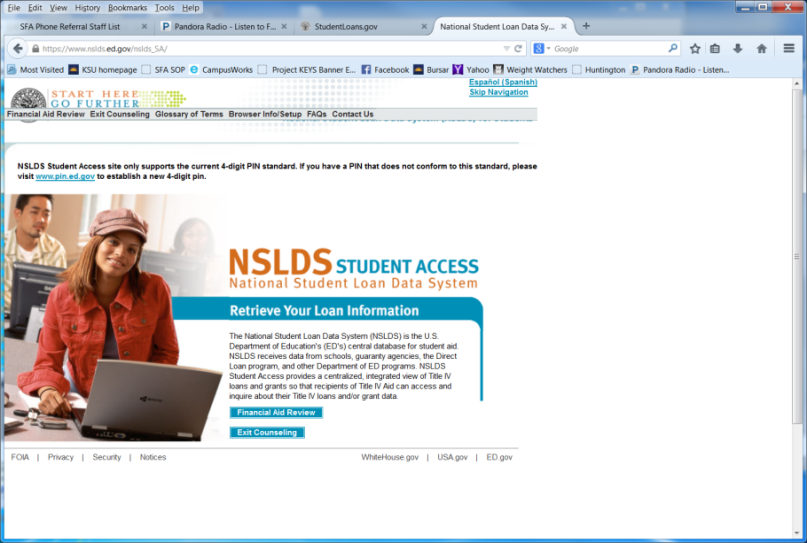 [Speaker Notes: Entrance counseling mandatory before you can borrow]
Managing Your Student Loans
Repayment Timeline
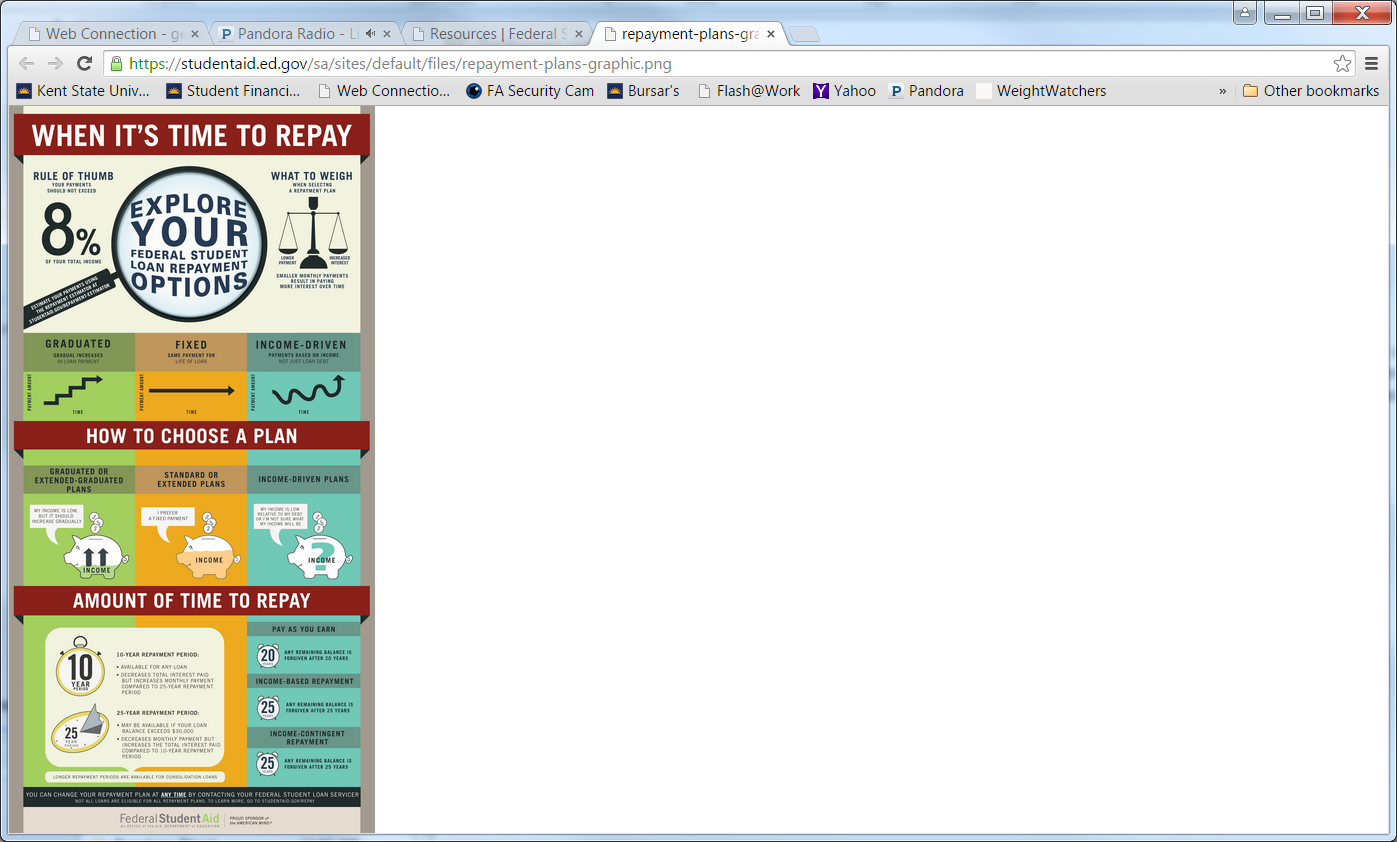 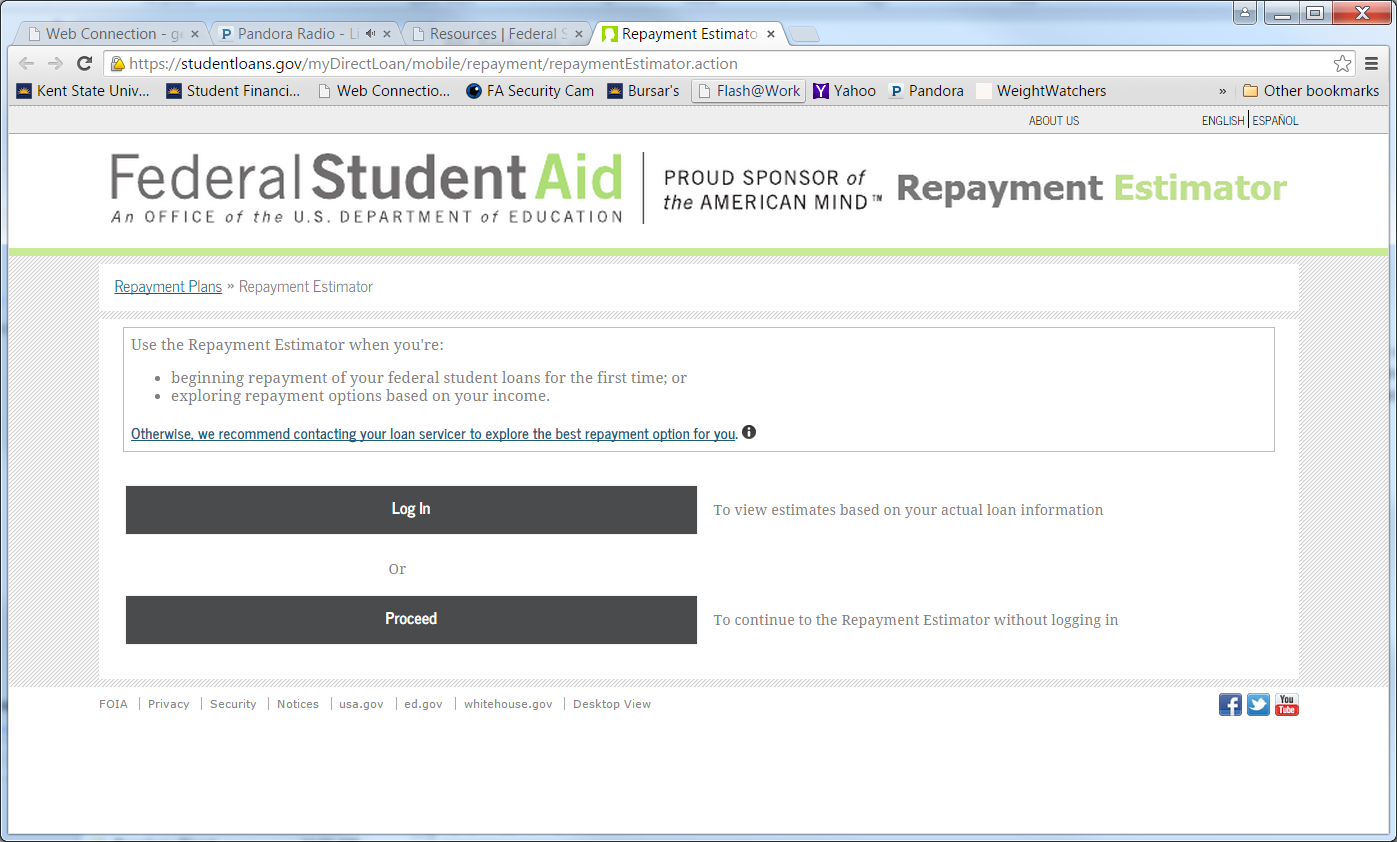 Repayment Estimator
Studentaid.gov
[Speaker Notes: Publications on studentaid.gov]
YouTube Videos
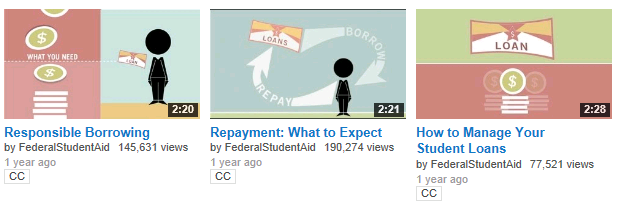 Studentaid.gov
[Speaker Notes: Related to financial literacy. All can be found on studentaid.gov under resources.]
RESOURCES
Studentaid.gov website, videos, mobile, Facebook, Twitter
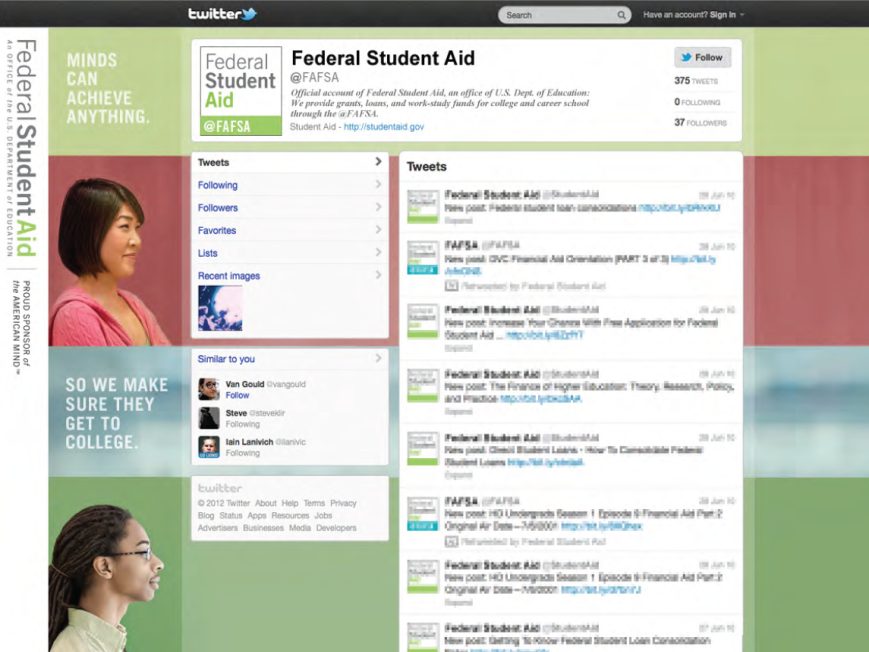 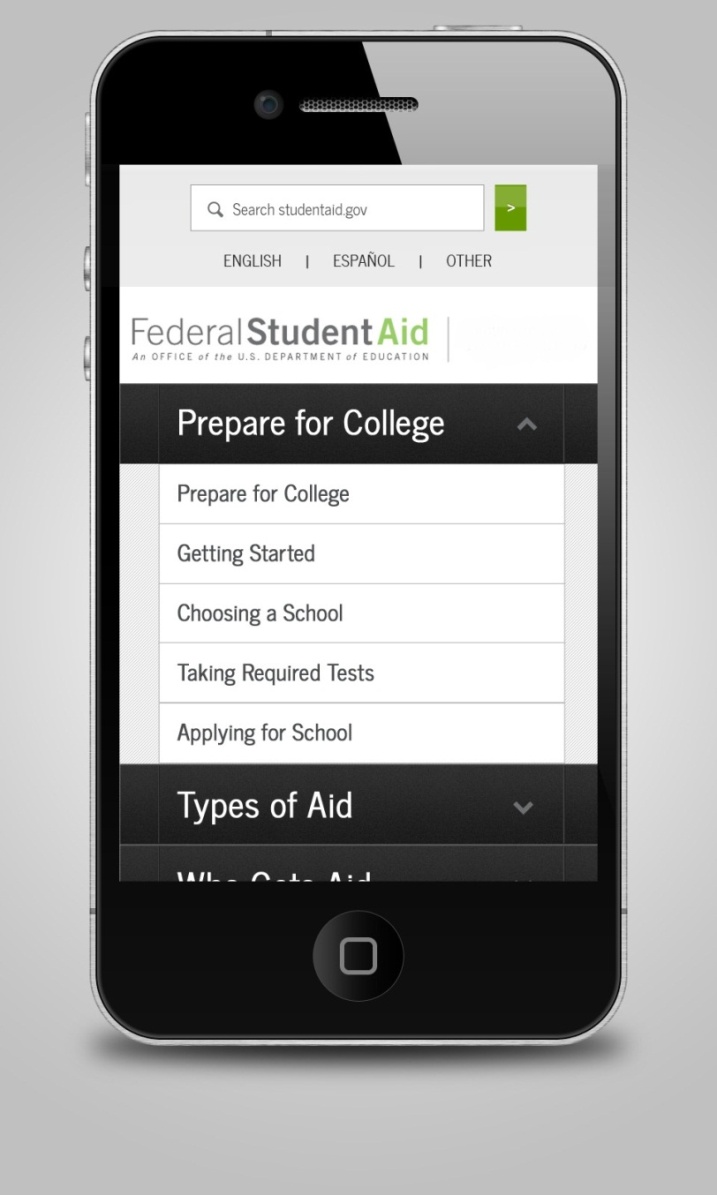 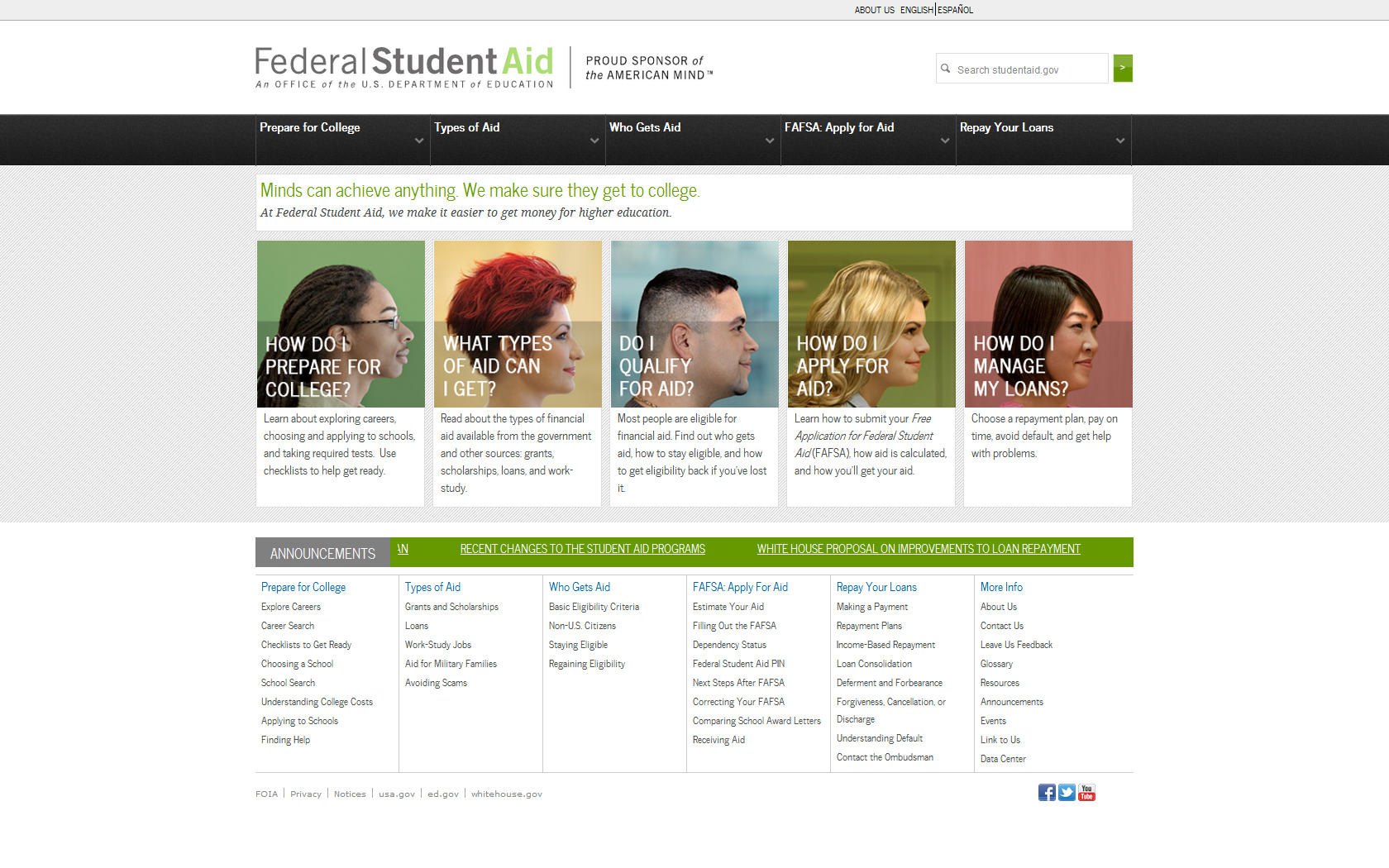 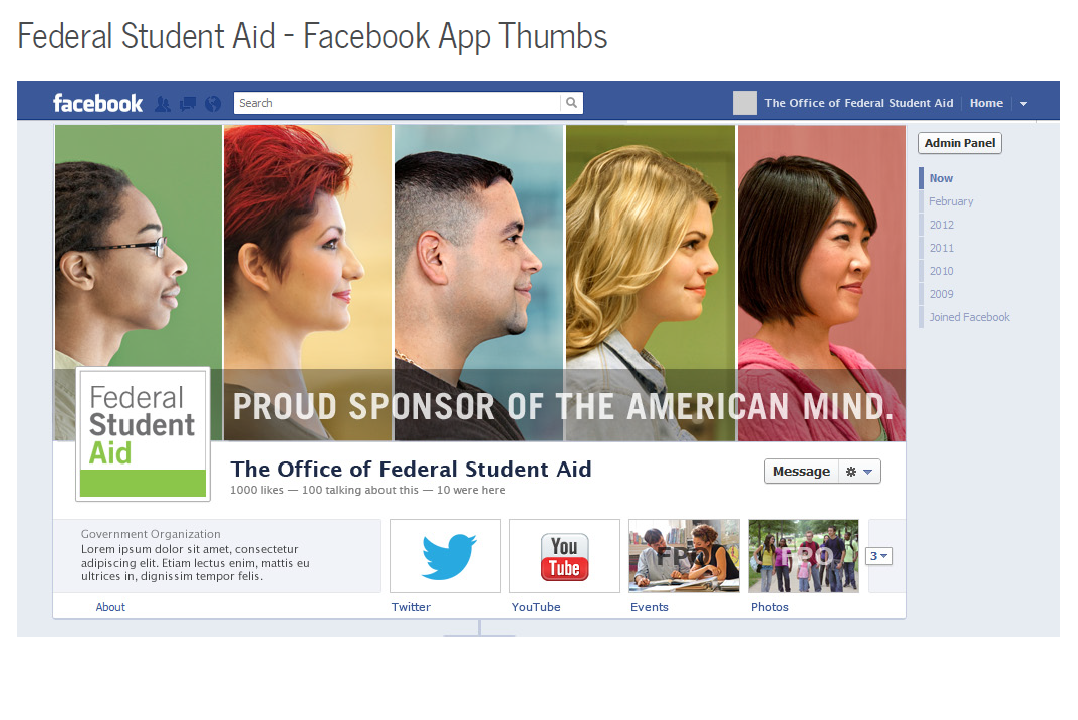 [Speaker Notes: Comprehensive information on federal student aid – from awareness, to application, to repayment. Includes repayment calculators, videos, and images/infographics.
Approach and design based on focus groups and online surveys.
Serves audiences from middle school students and parents to adults, applicants, and borrowers.
Available in English and Spanish
FSA’s first mobile-optimized site to display on all devices include tablets and smart phones.
Links to FSA’s other key sites
Continuous enhancements and improvements including customer usability testing]
Recommended Publications for High School Students
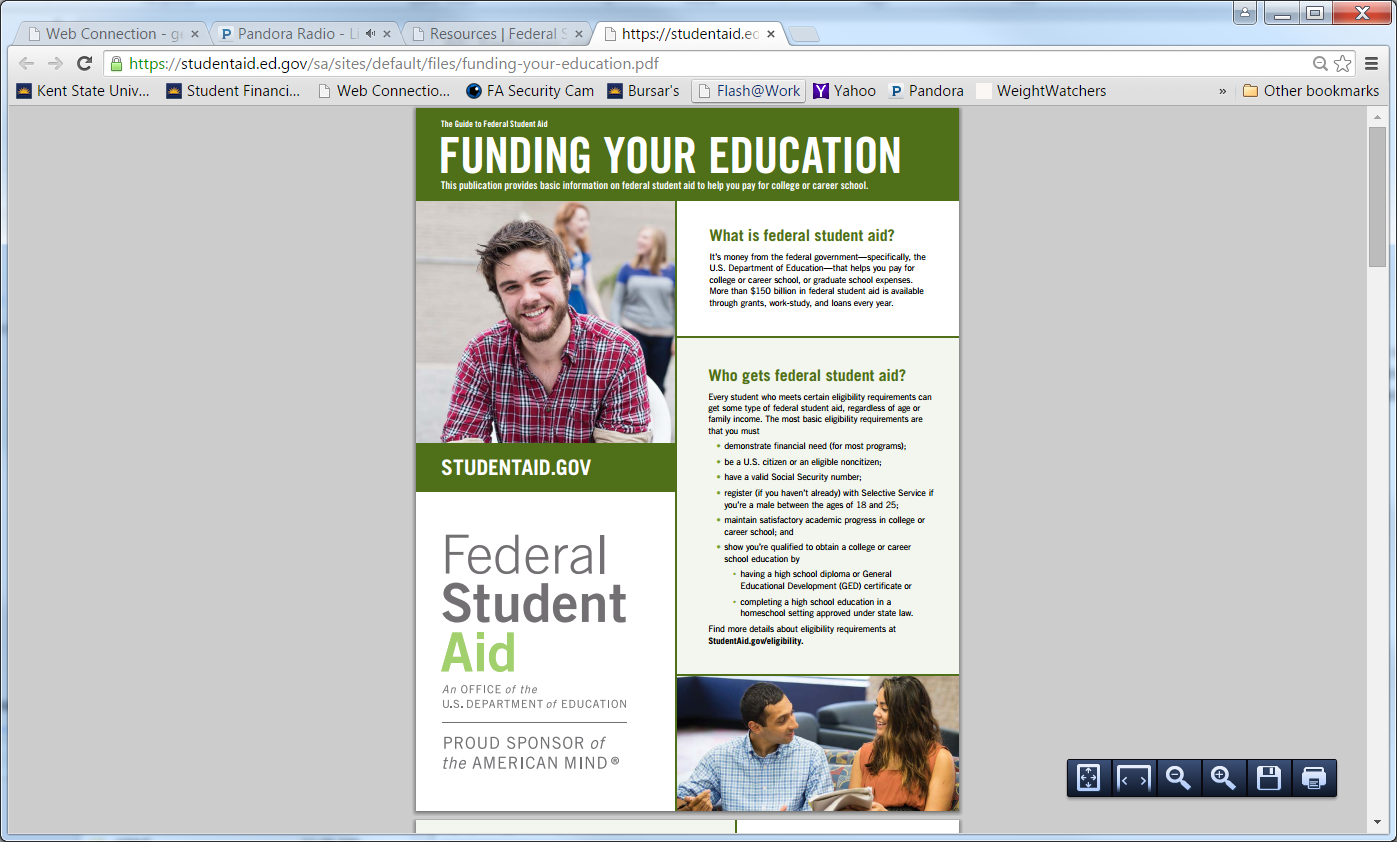 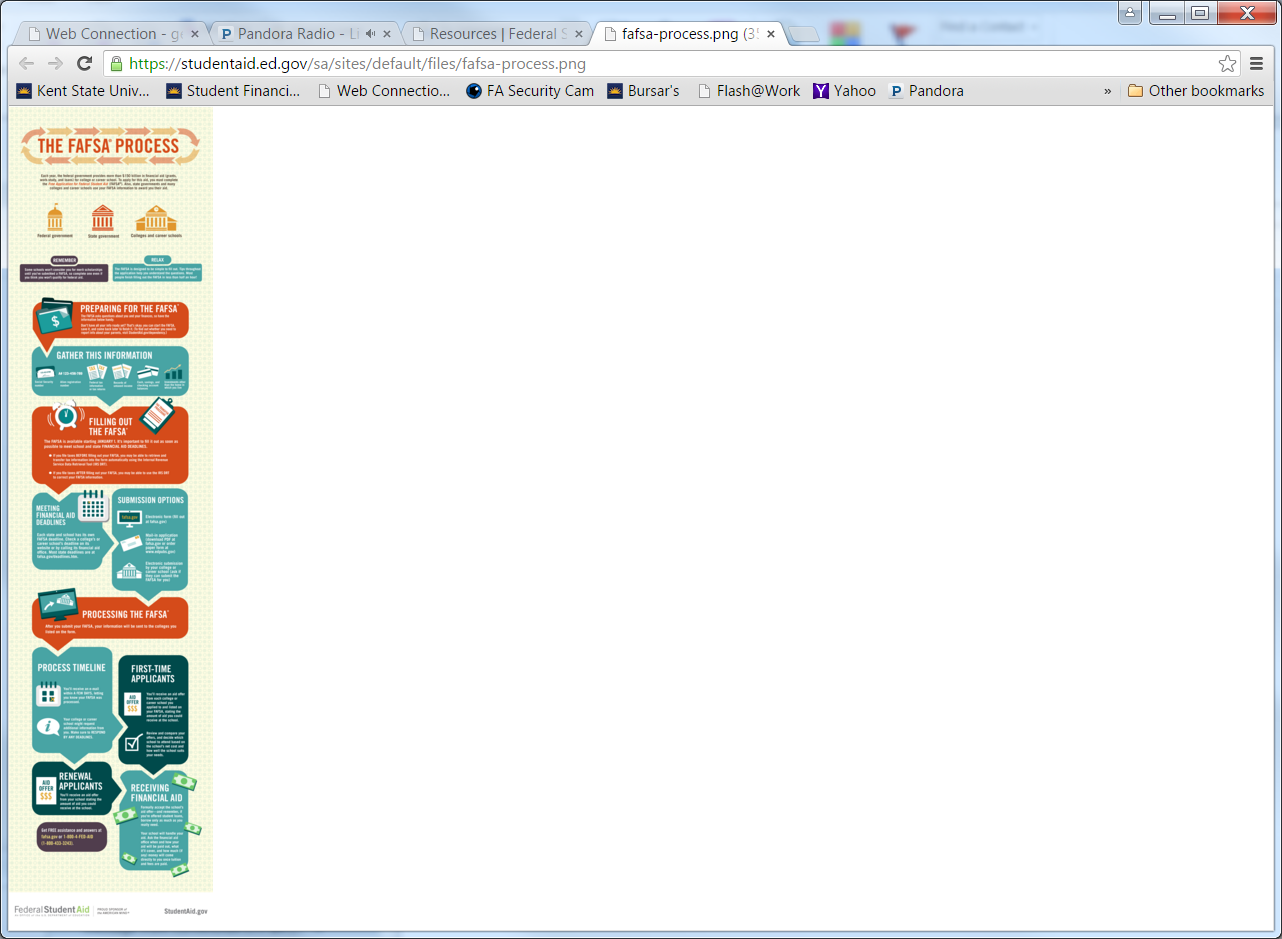 Studentaid.gov
[Speaker Notes: “The FAFSA Process”, HS Checklist for all grades and parents, Funding Your Education (overview of available aid).]
Social Media Websites
Facebook
www.facebook.com/FederalStudentAid
Twitter
www.twitter.com/FAFSA
YouTube
www.youtube.com/FederalStudentAid
[Speaker Notes: You can like their page on Facebook, follow them on twitter and watch them on YouTube. Obtain great information from the Dept. of Ed regarding financial aid.]
Financial Aid Helpful Websites
Studentaid.gov
Provides general information and overall process for financial aid 
Provides checklists for students and parents
www.collegecost.ed.gov/scorecard
Financial and demographic snapshot of institutions
www.ed.gov/parents
Information to assist parents with financial aid process
www.edpubs.gov
Can order FAFSA worksheet and application
College Goal Sunday
Free
February 14th, 2016
Complete FOTW with Financial Aid Staff
Multiple locations
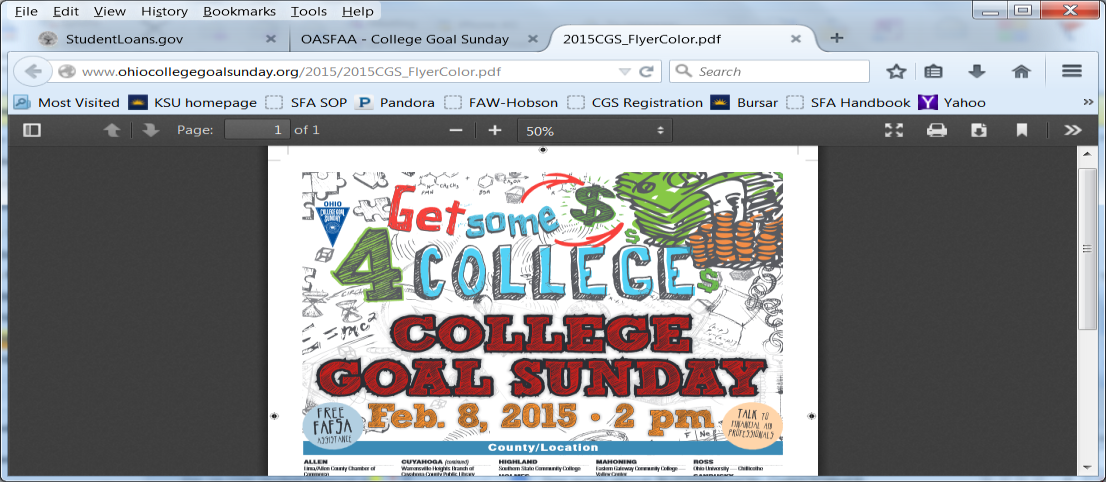 www.ohiocollegegoalsunday.org
[Speaker Notes: The website to register at CGS is provided. You will find a list of other locations as well.]
Review of Information
Complete Admissions application
Apply for FSA ID 
Complete the FAFSA beginning January 1st
Search for external scholarships
Figure out your cost (FAFSA4caster and NPC)
Sign up for freshmen orientation
Visit us online at www.kent.edu/financialaid
Please complete your evaluation form!
Thank You!
Contact Information
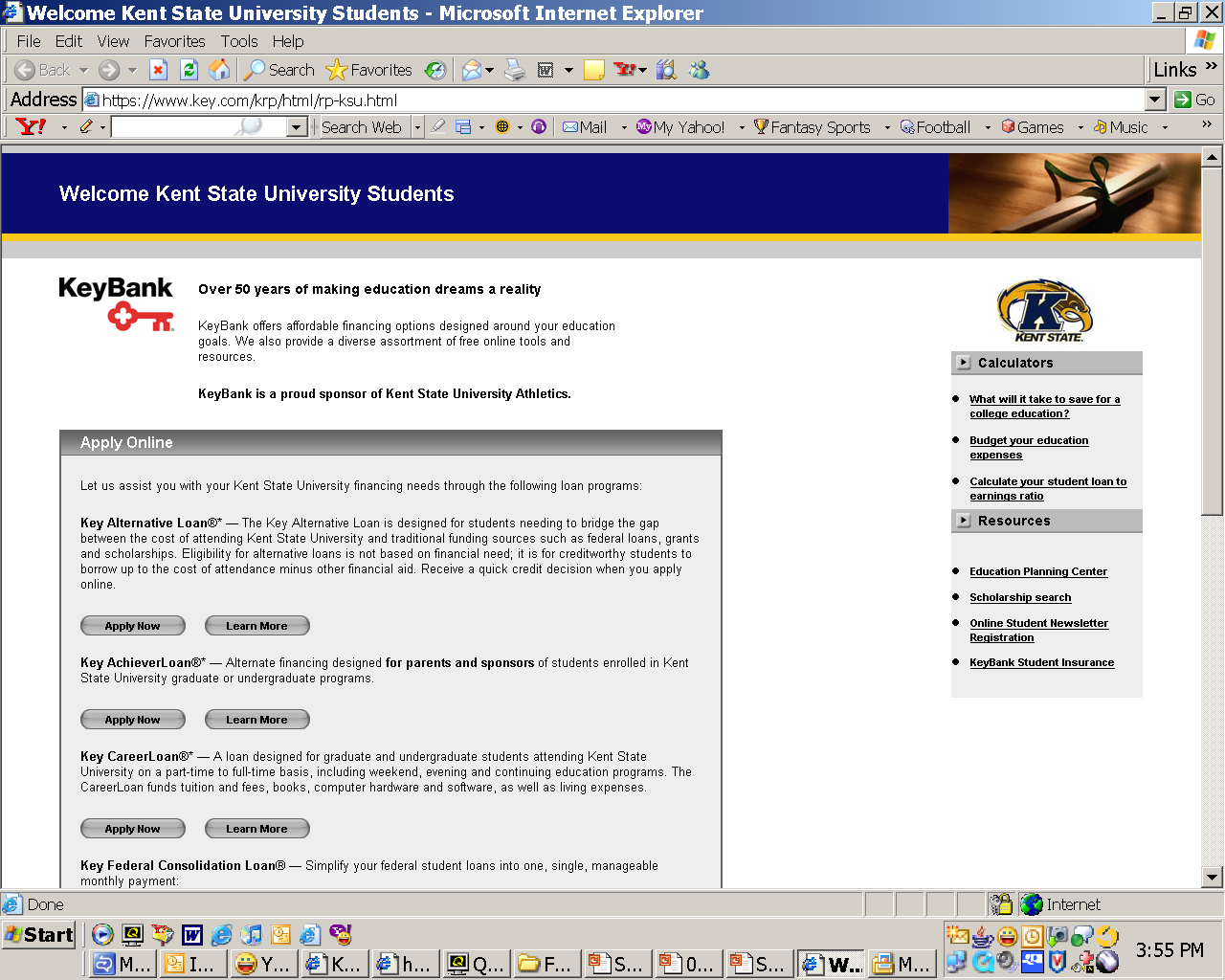 Kent State University
Student Financial Aid Office
103 Schwartz Center
330-672-2972
www.kent.edu/financialaid